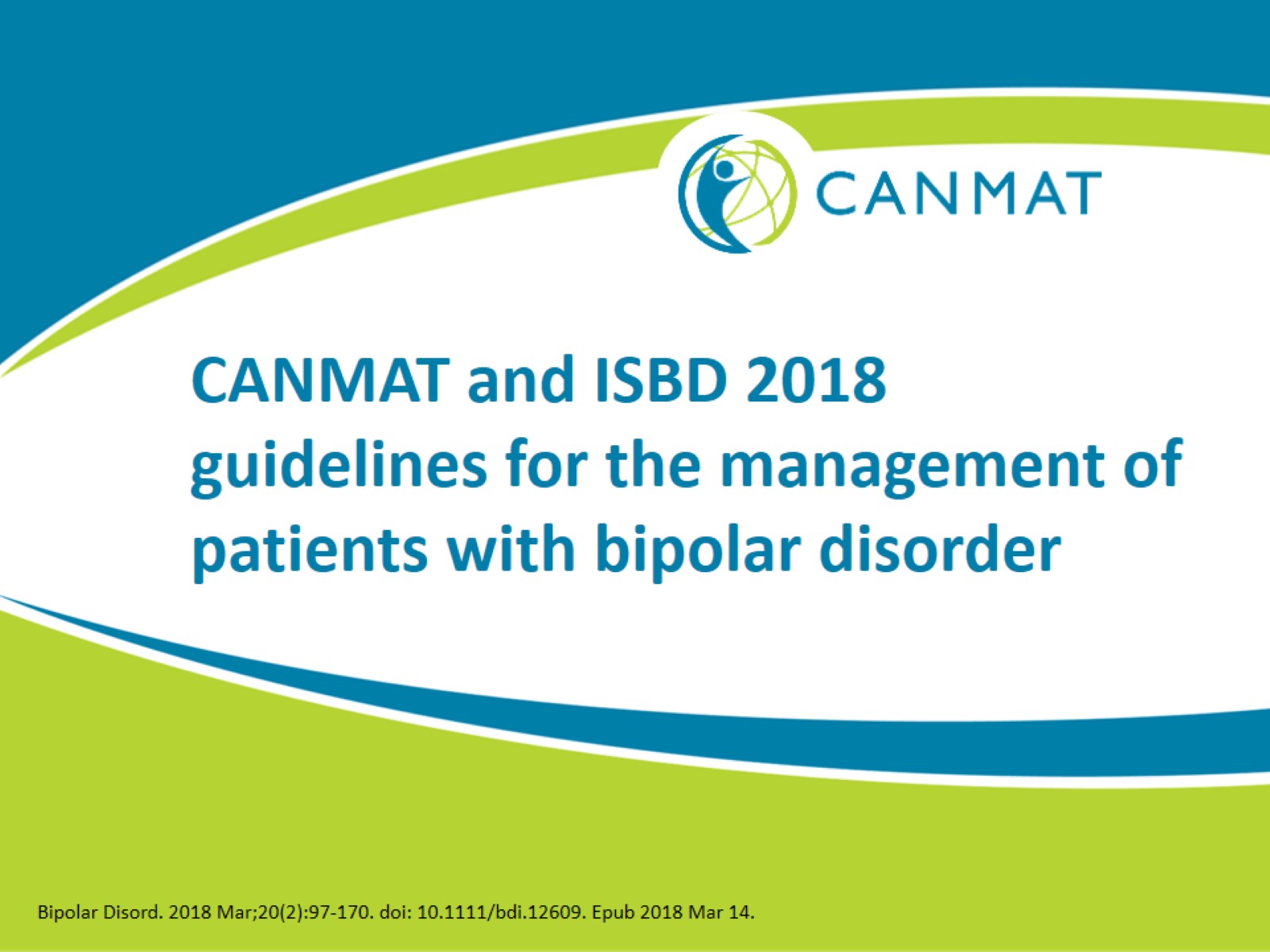 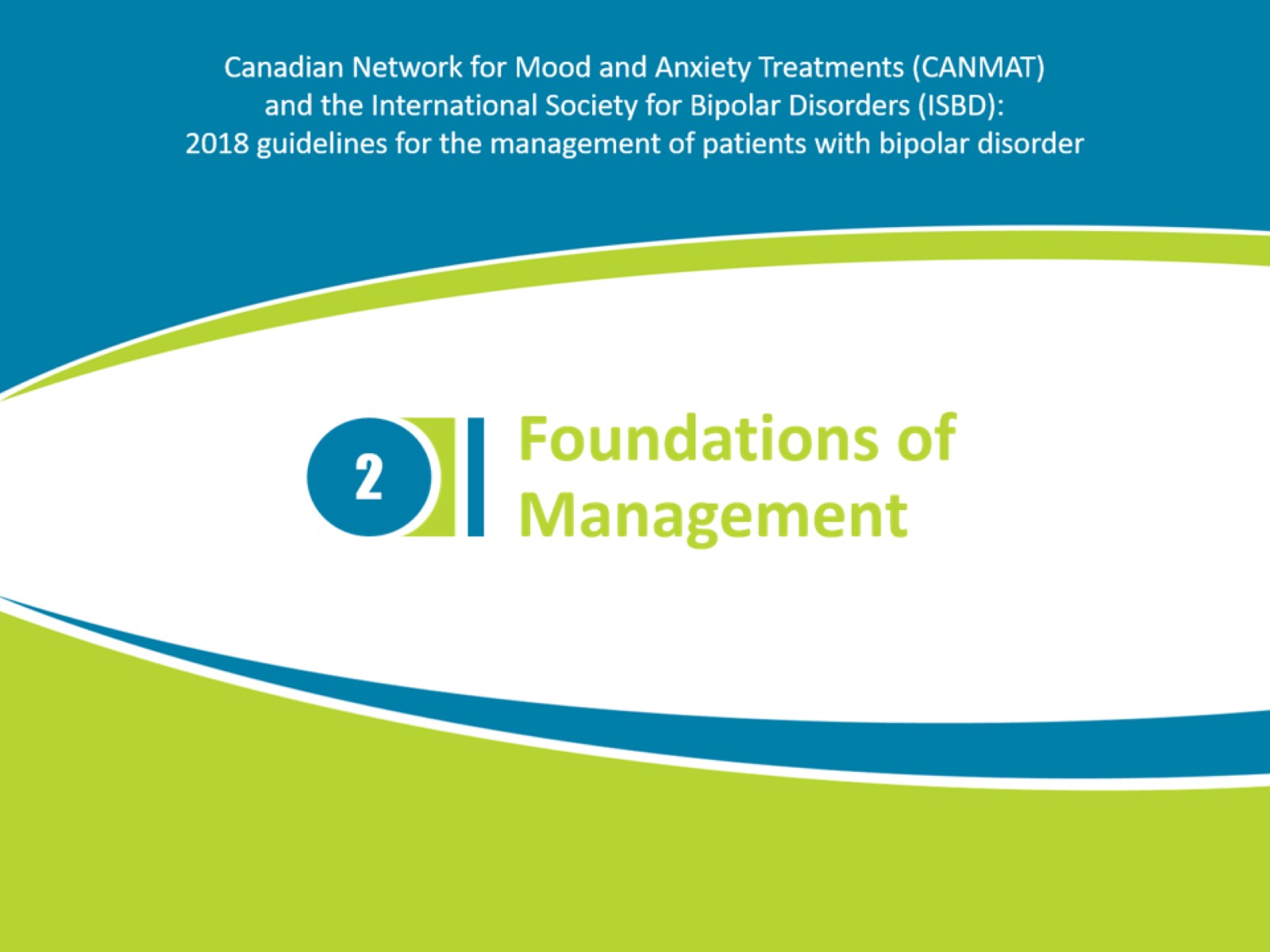 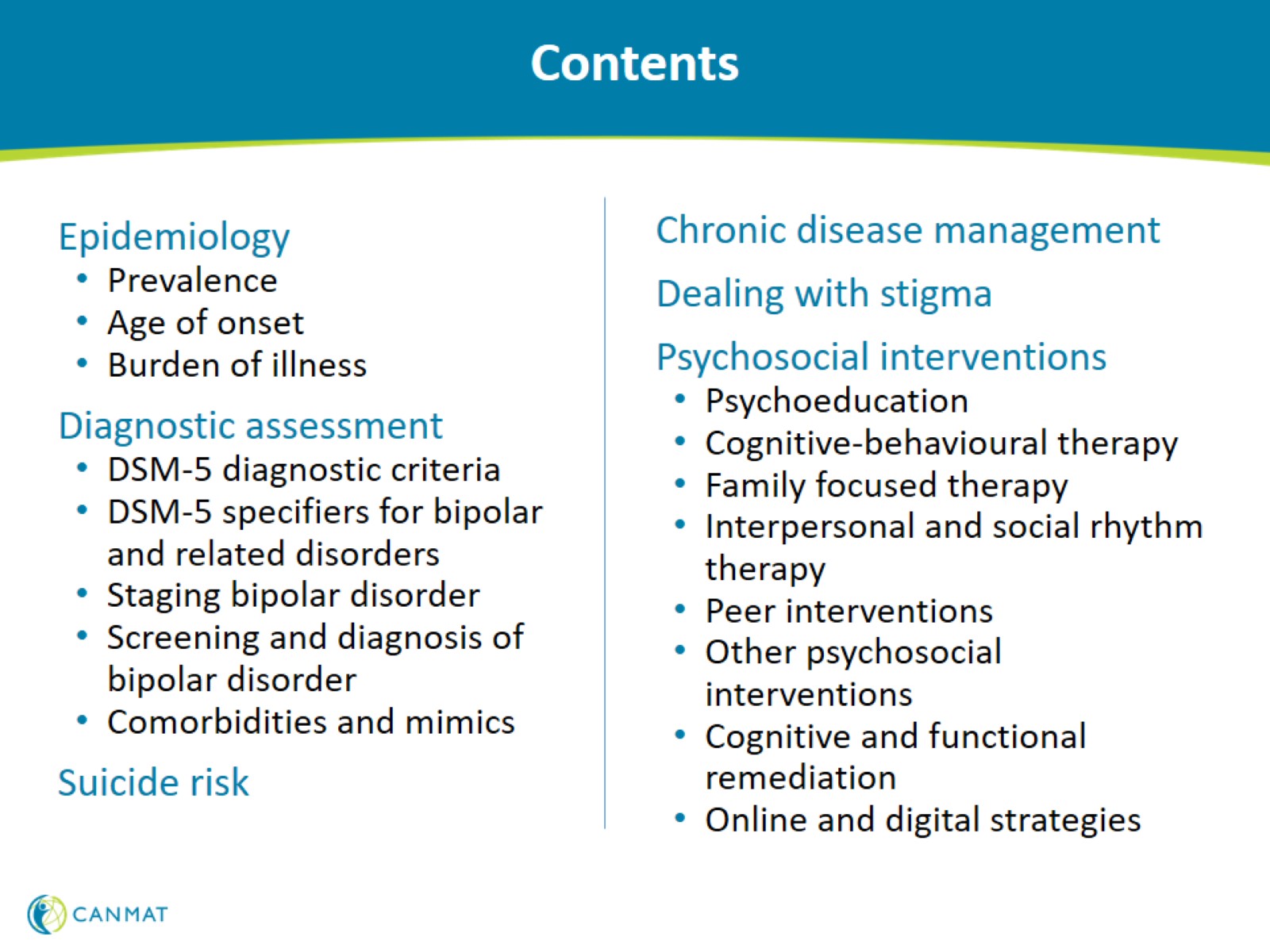 Contents
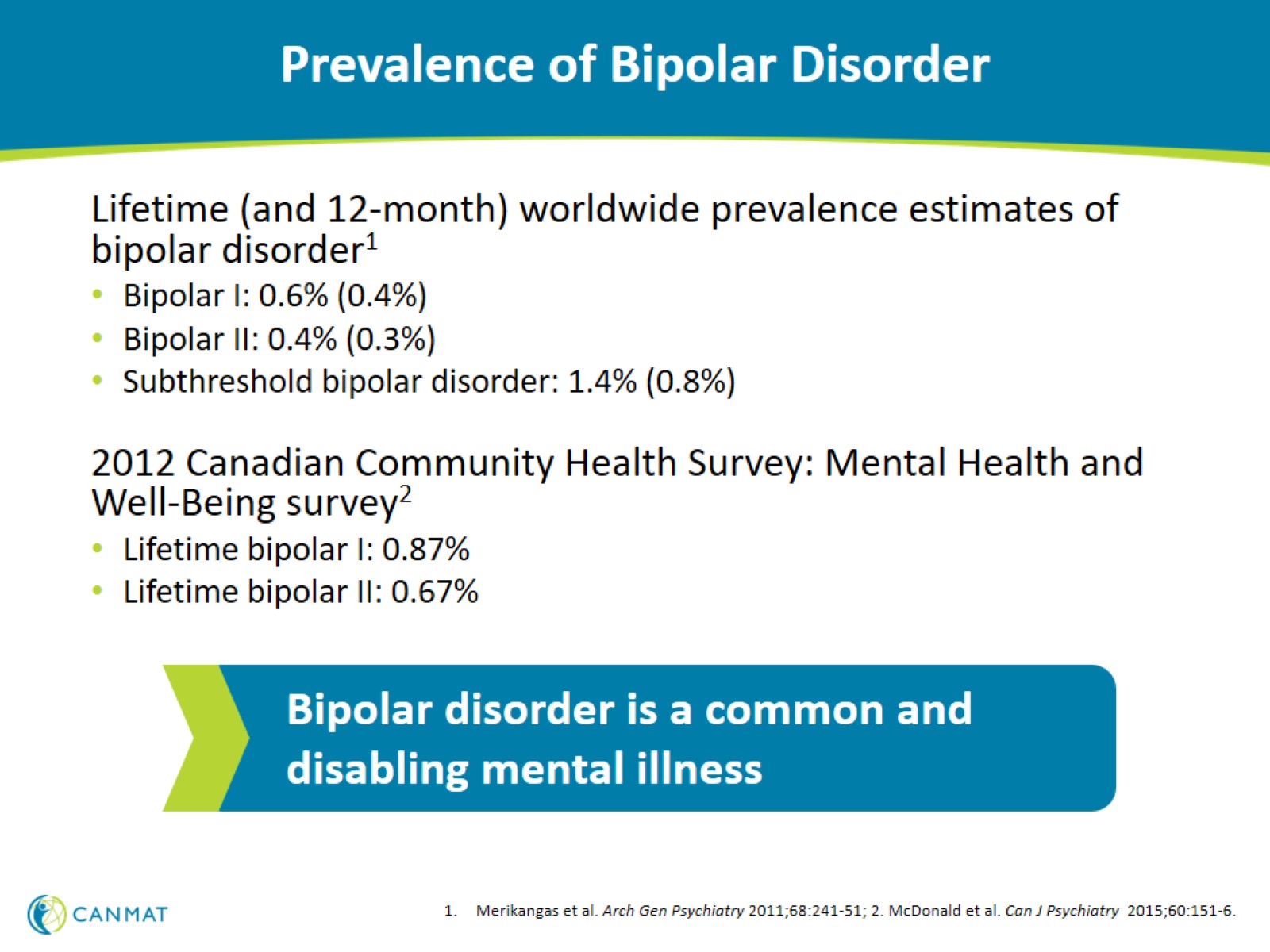 Prevalence of Bipolar Disorder
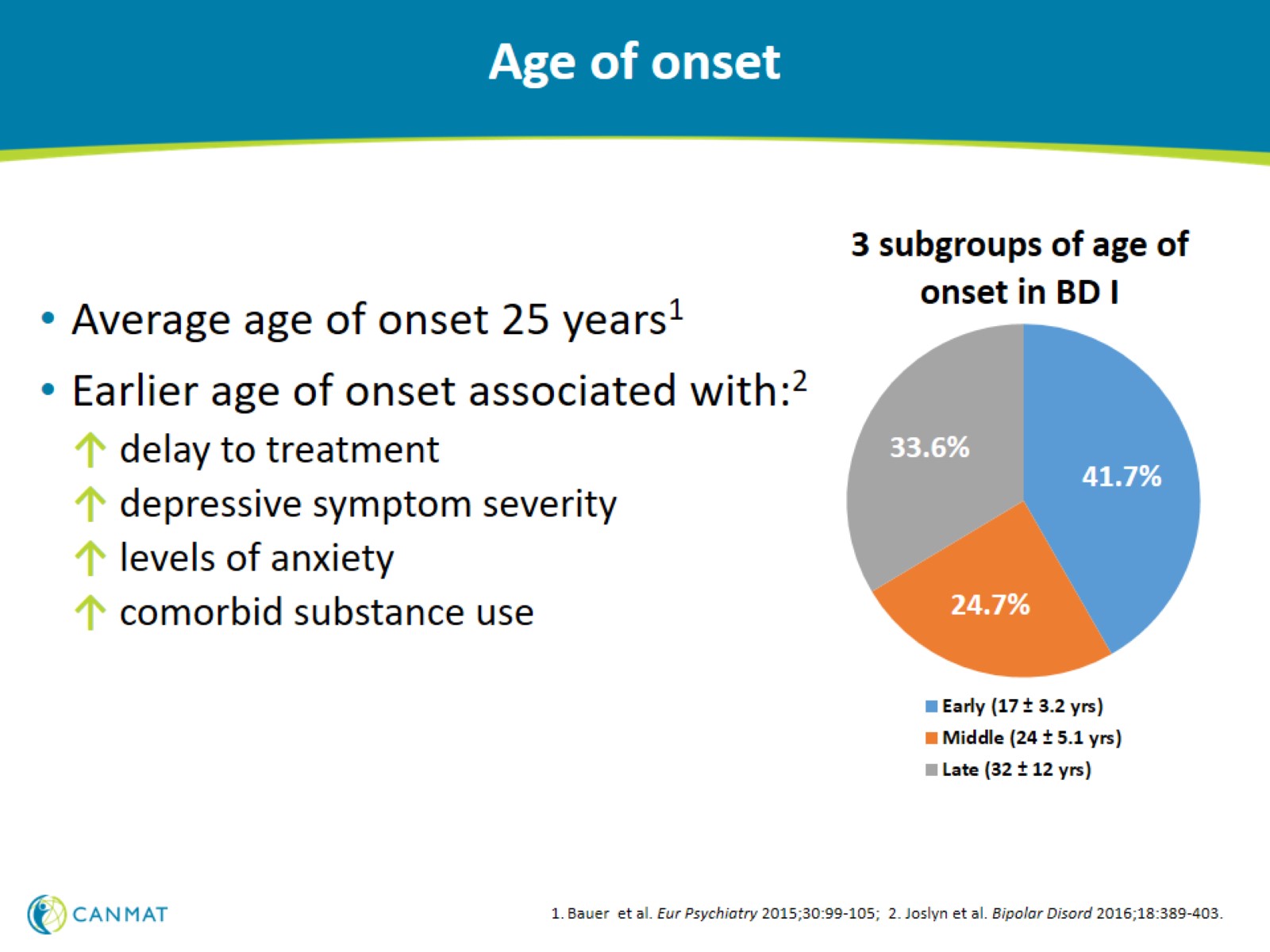 Age of onset
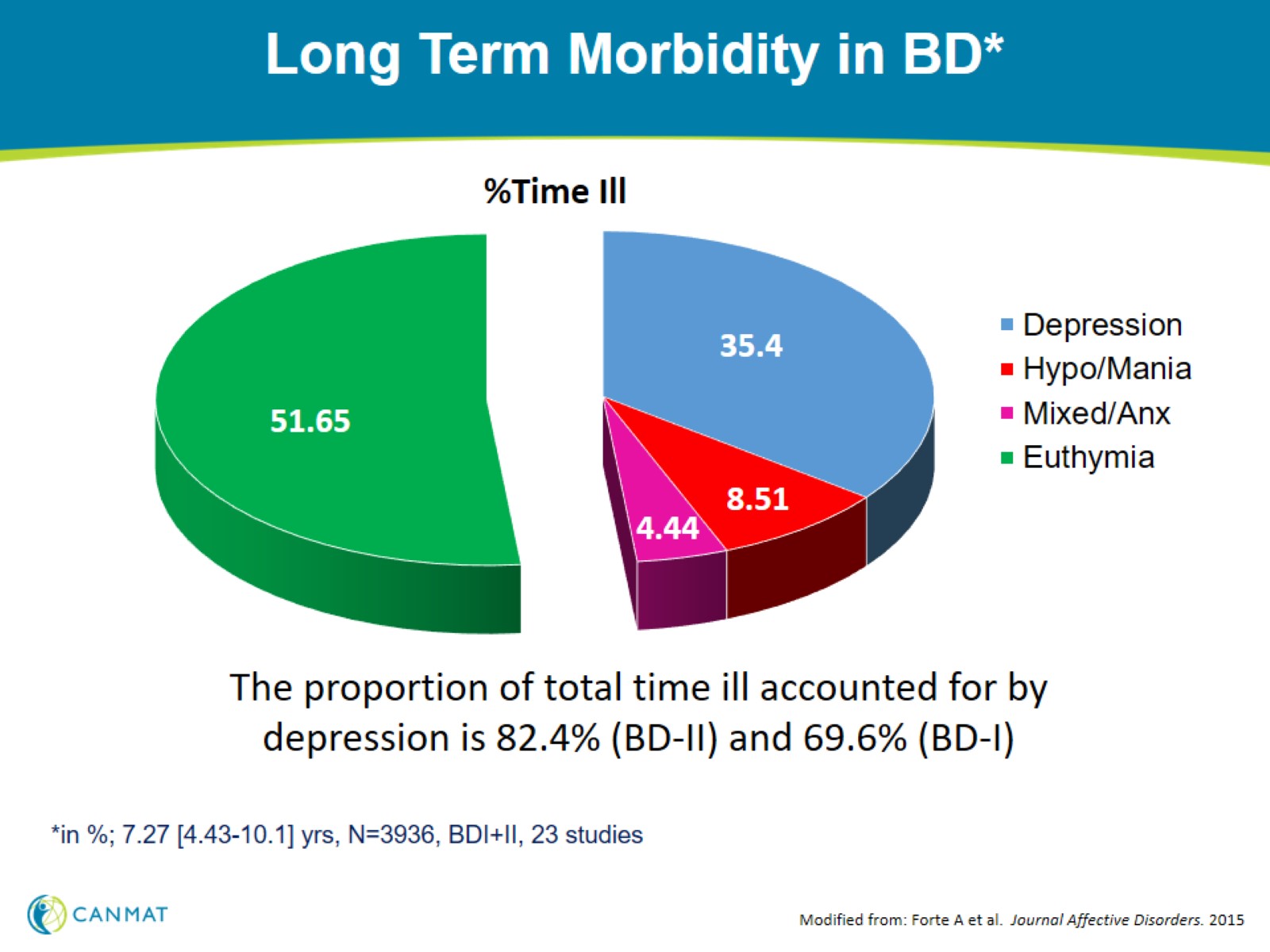 Long Term Morbidity in BD*
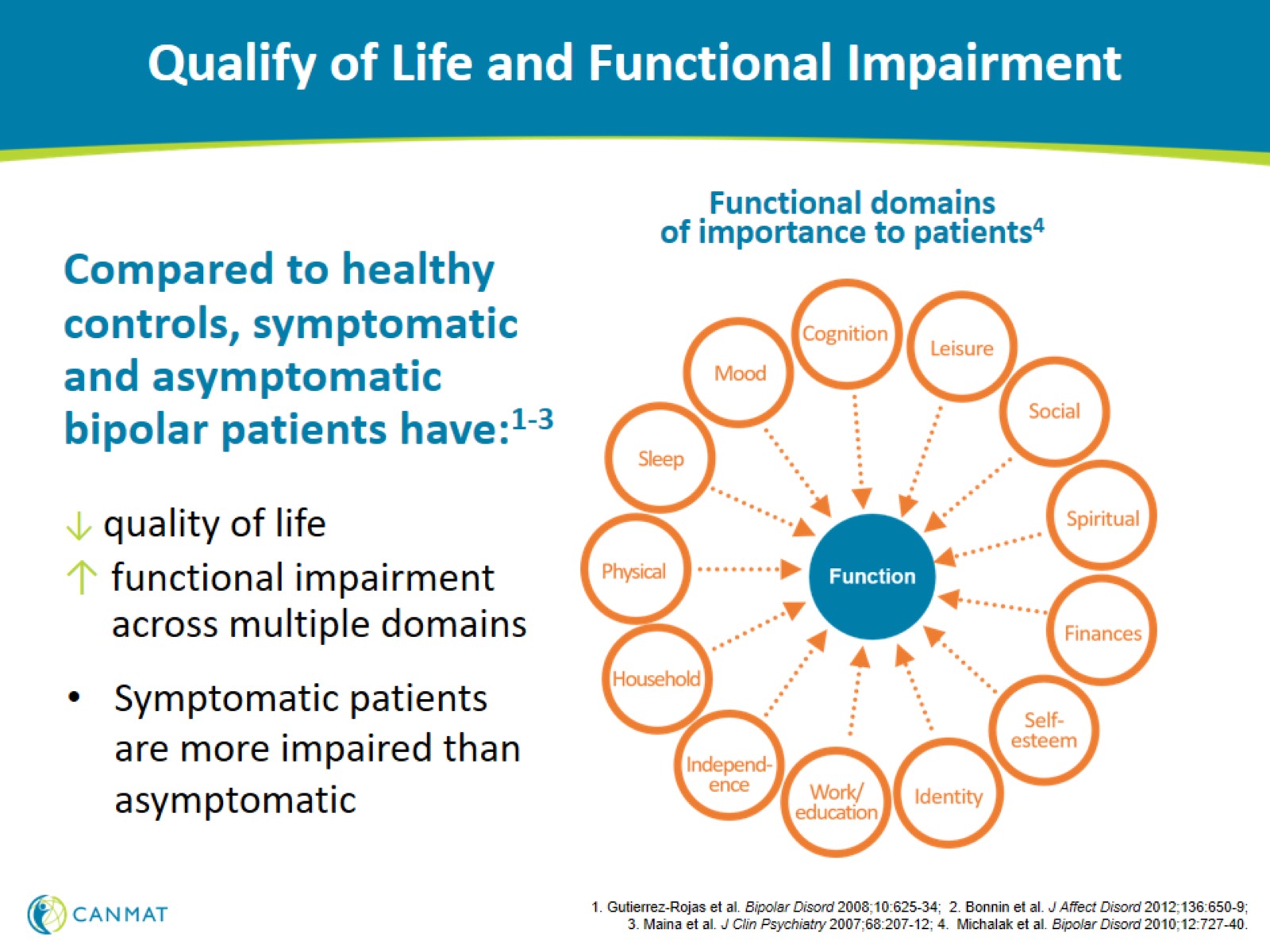 Qualify of Life and Functional Impairment
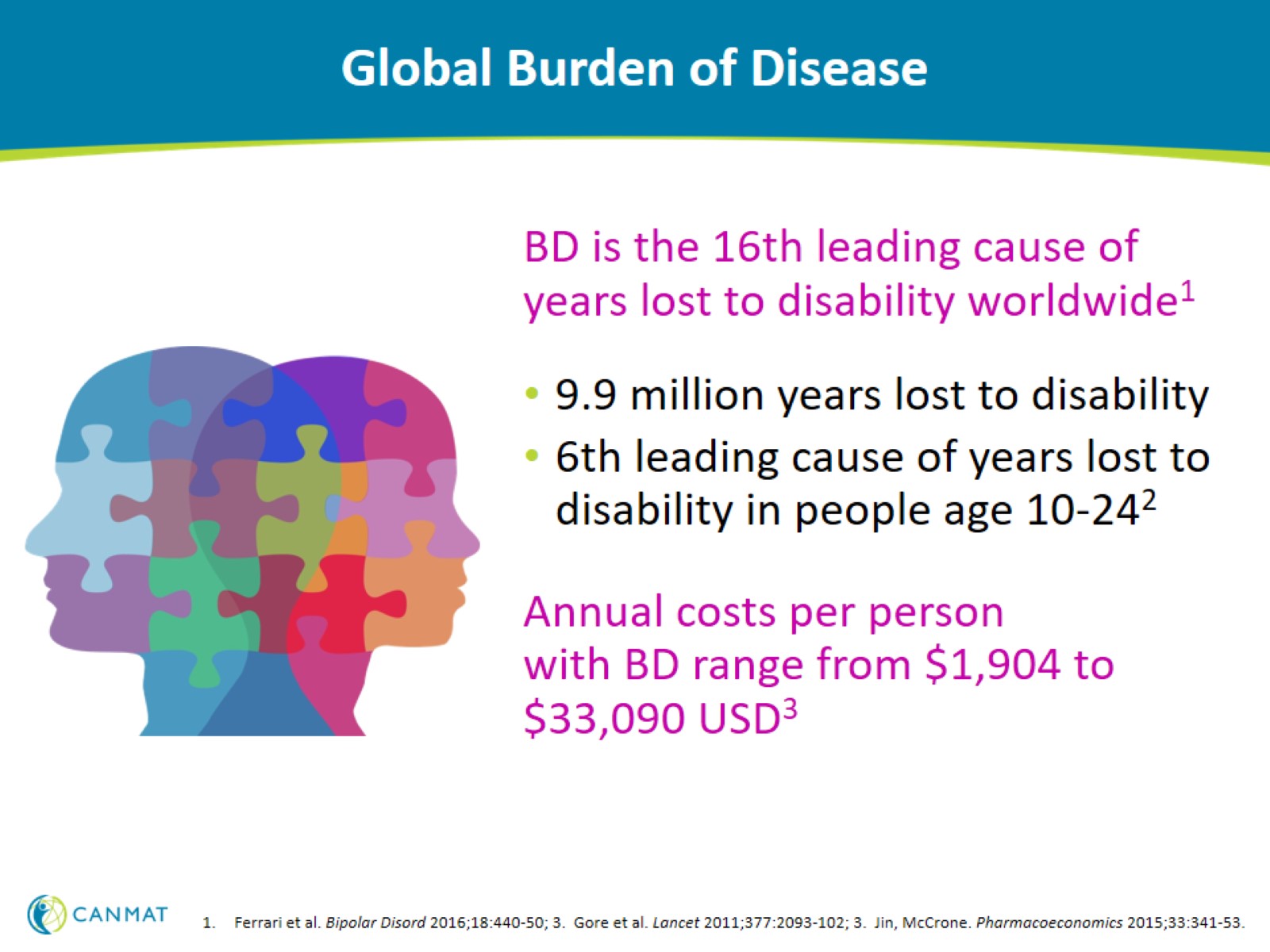 Global Burden of Disease
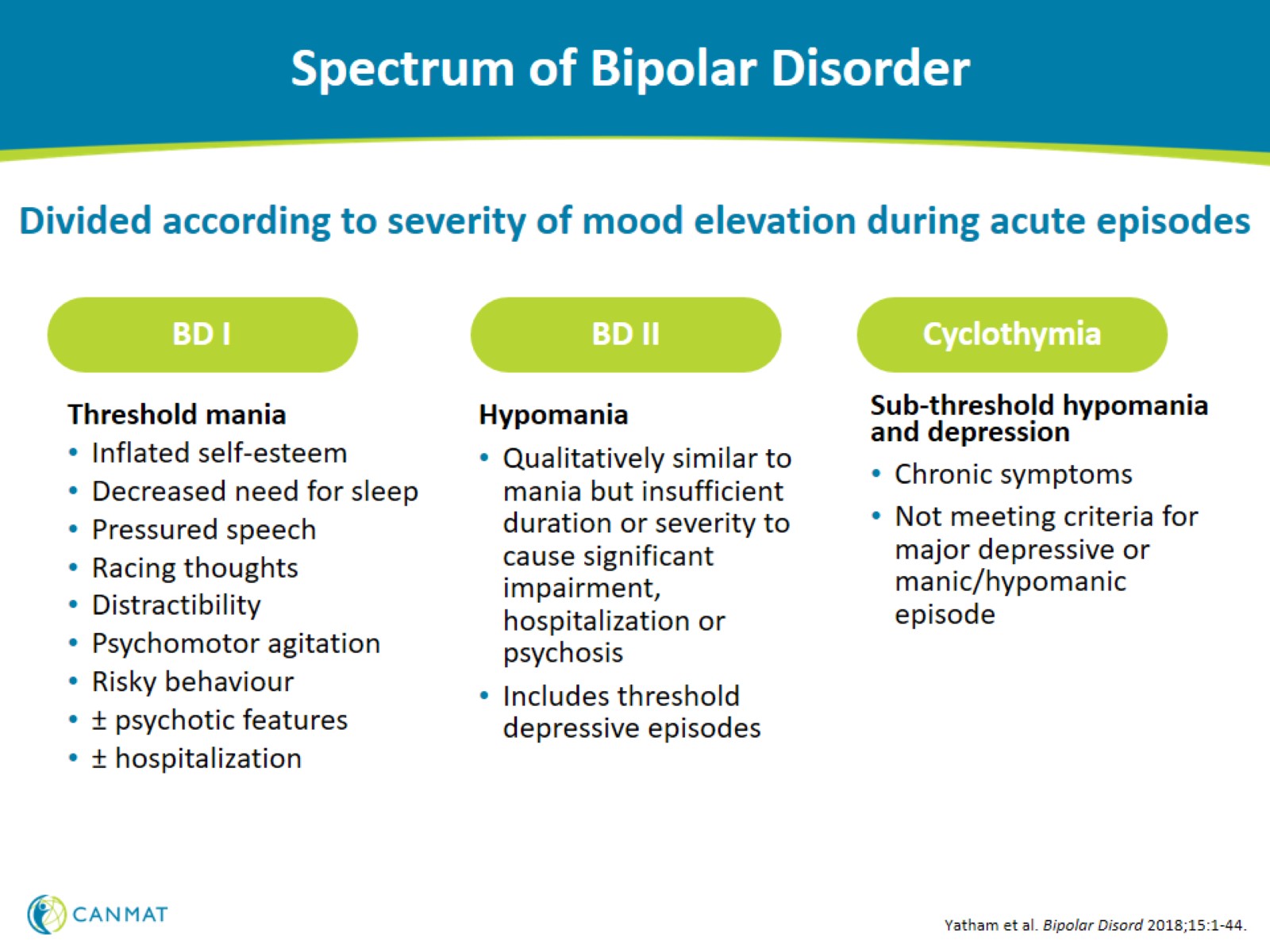 Spectrum of Bipolar Disorder
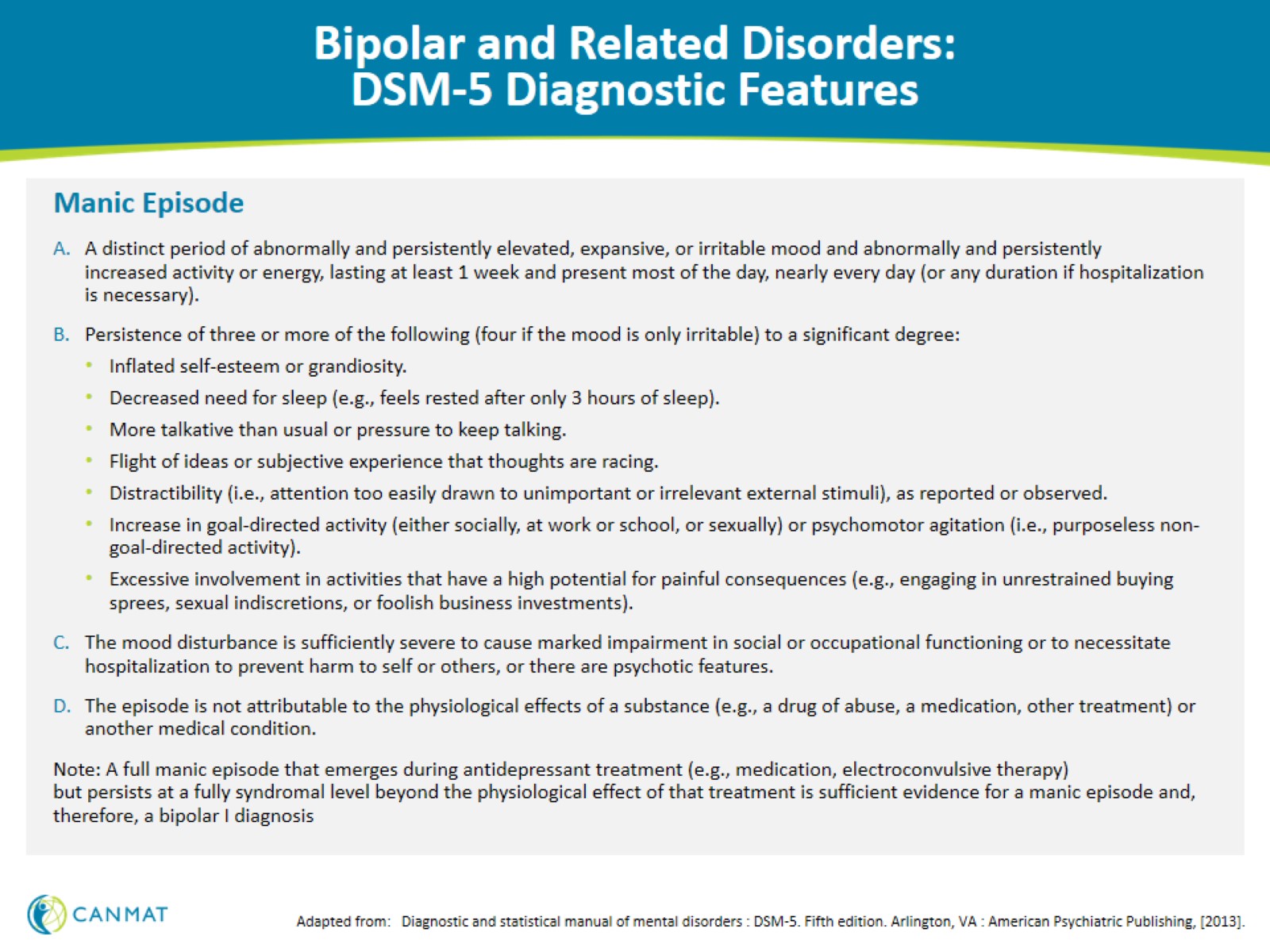 Bipolar and Related Disorders:DSM-5 Diagnostic Features
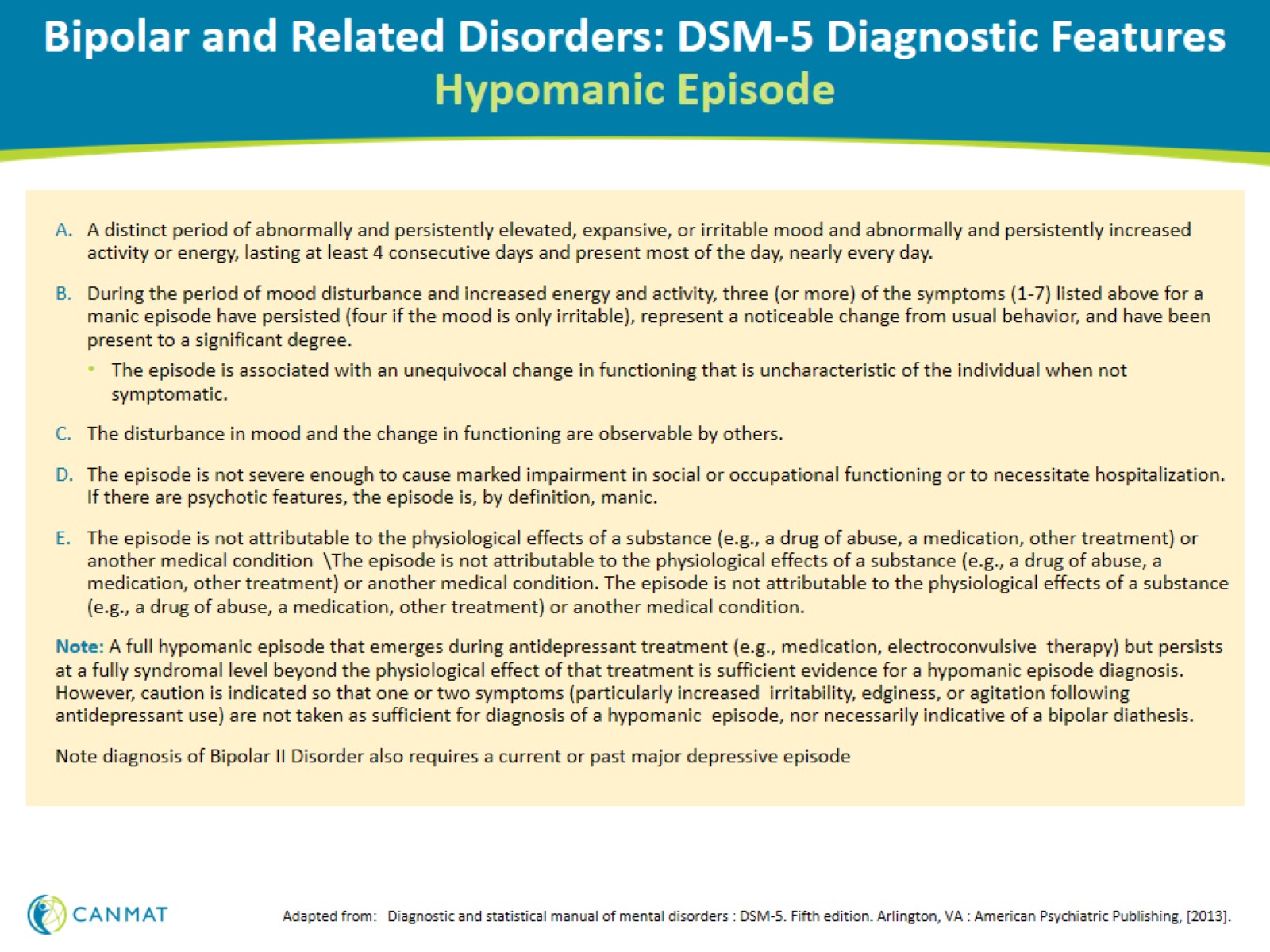 Bipolar and Related Disorders: DSM-5 Diagnostic Features
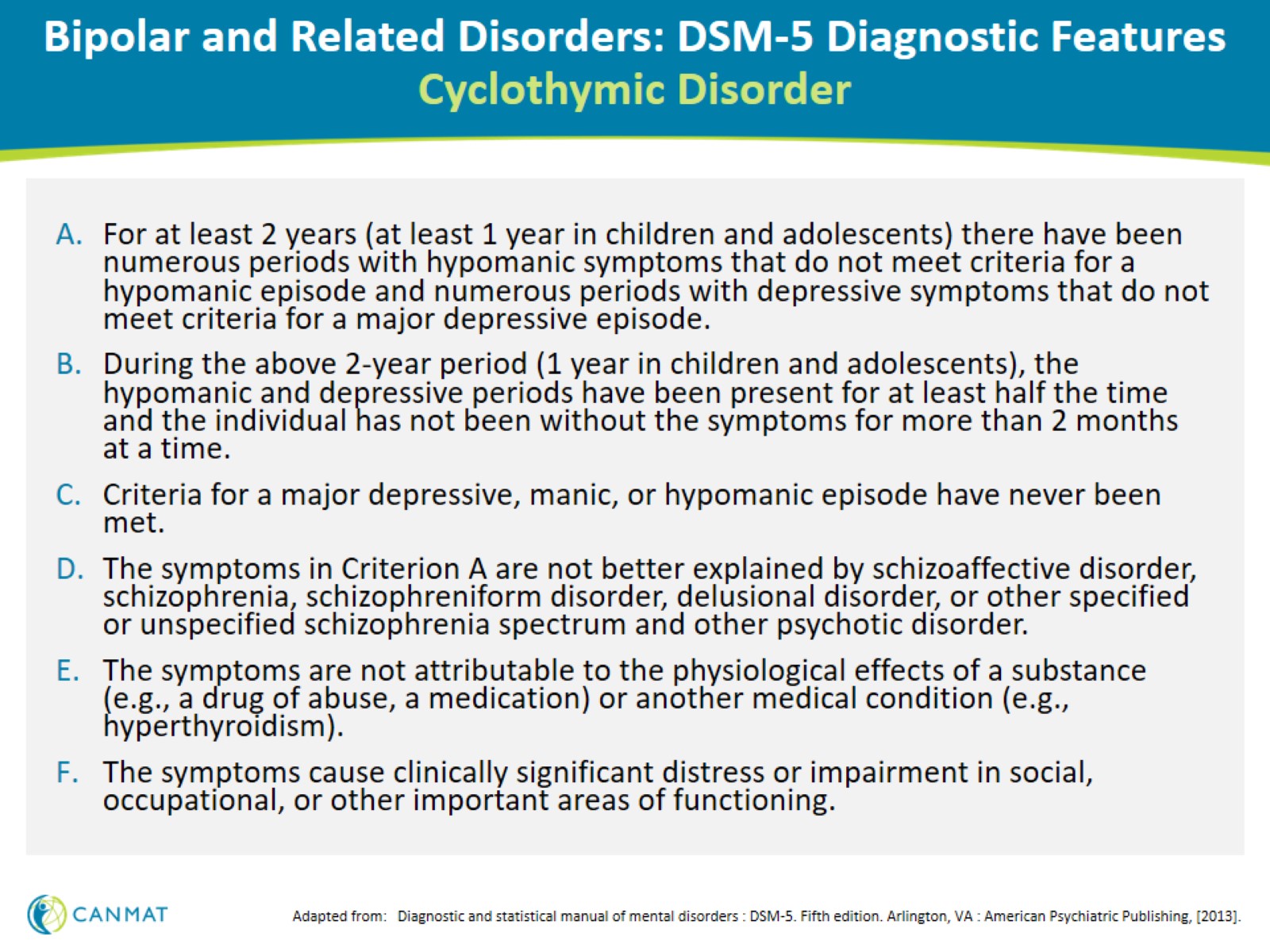 Bipolar and Related Disorders: DSM-5 Diagnostic Features
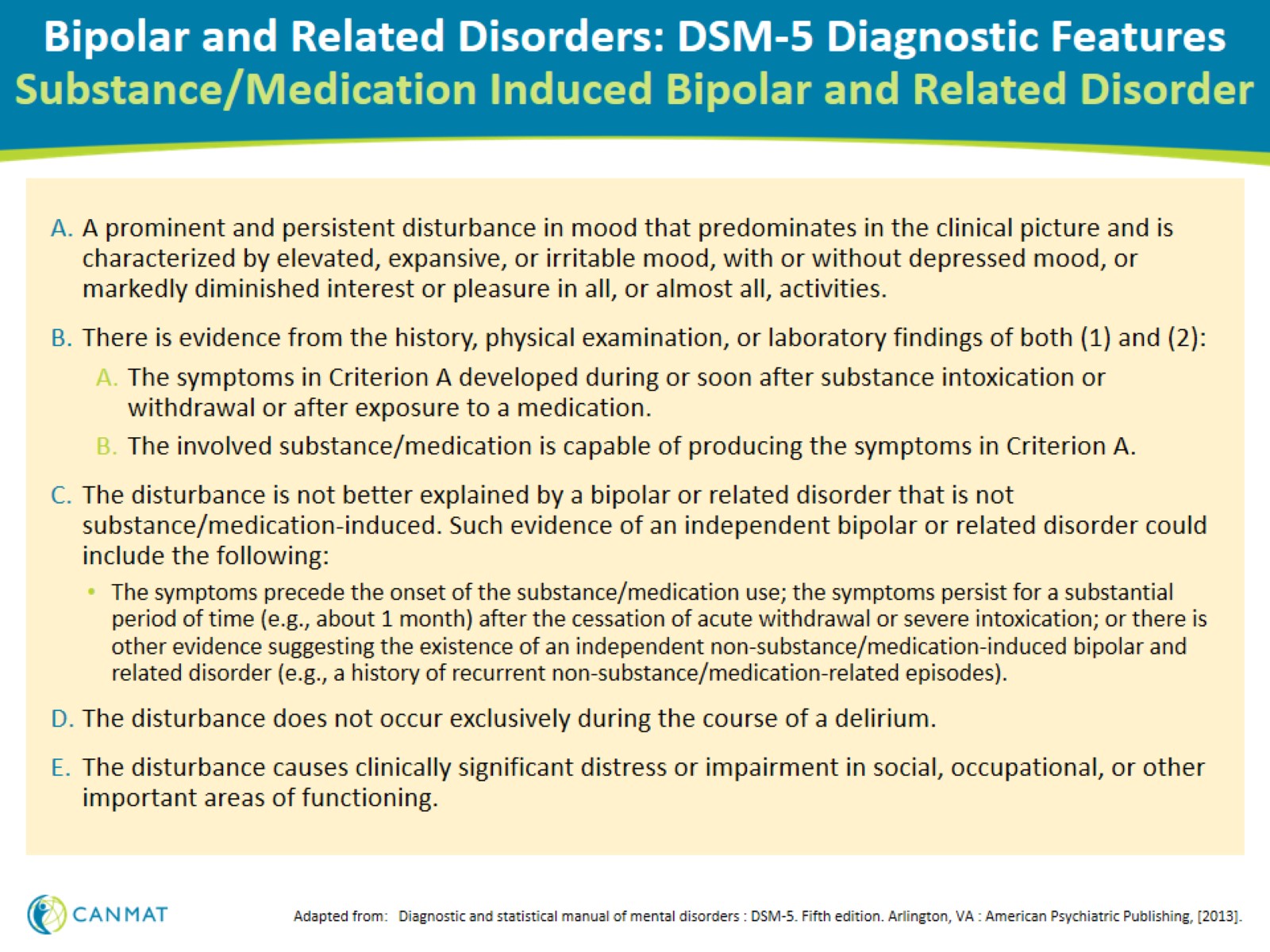 Bipolar and Related Disorders: DSM-5 Diagnostic Features
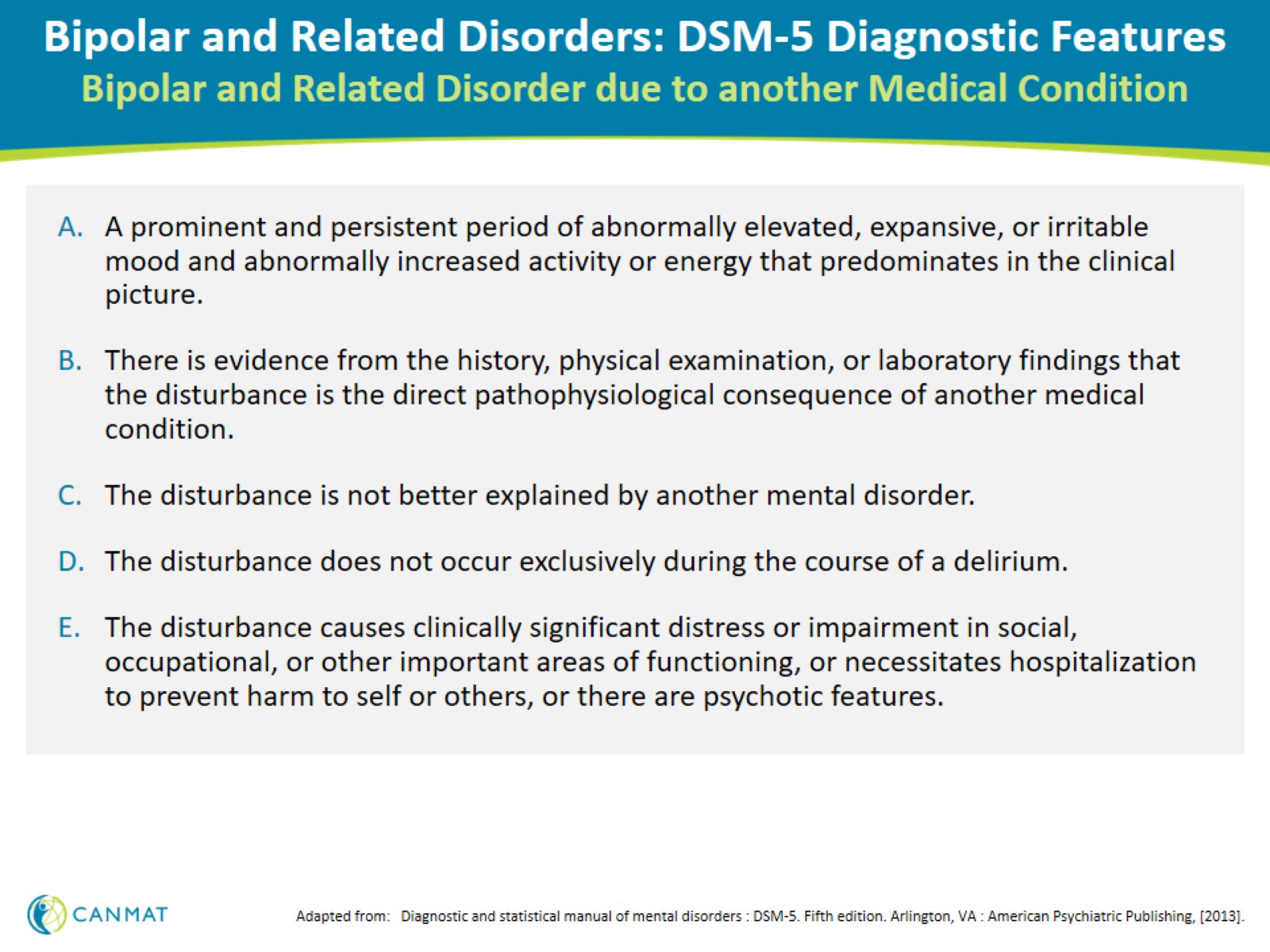 Bipolar and Related Disorders: DSM-5 Diagnostic Features
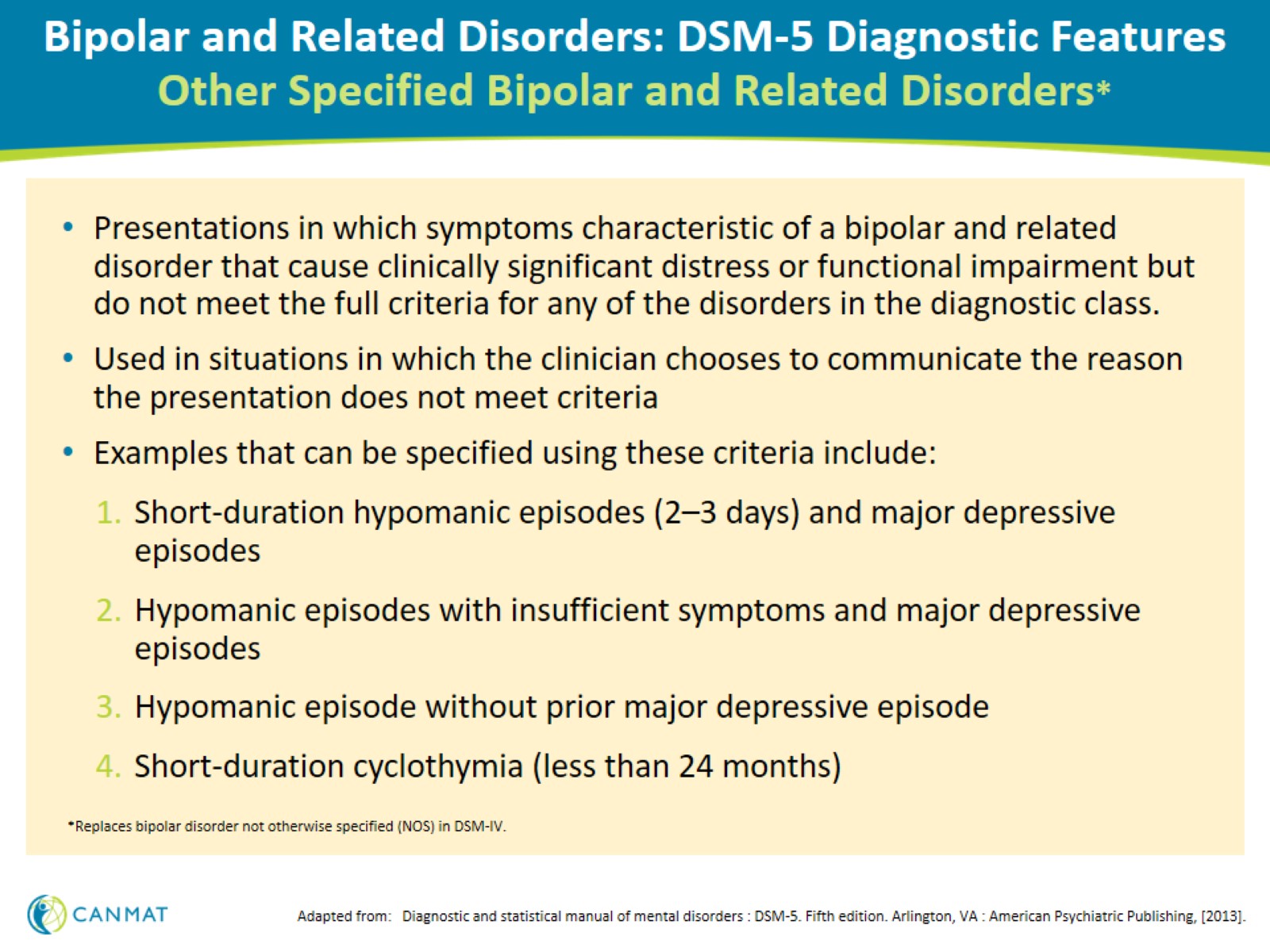 Bipolar and Related Disorders: DSM-5 Diagnostic Features
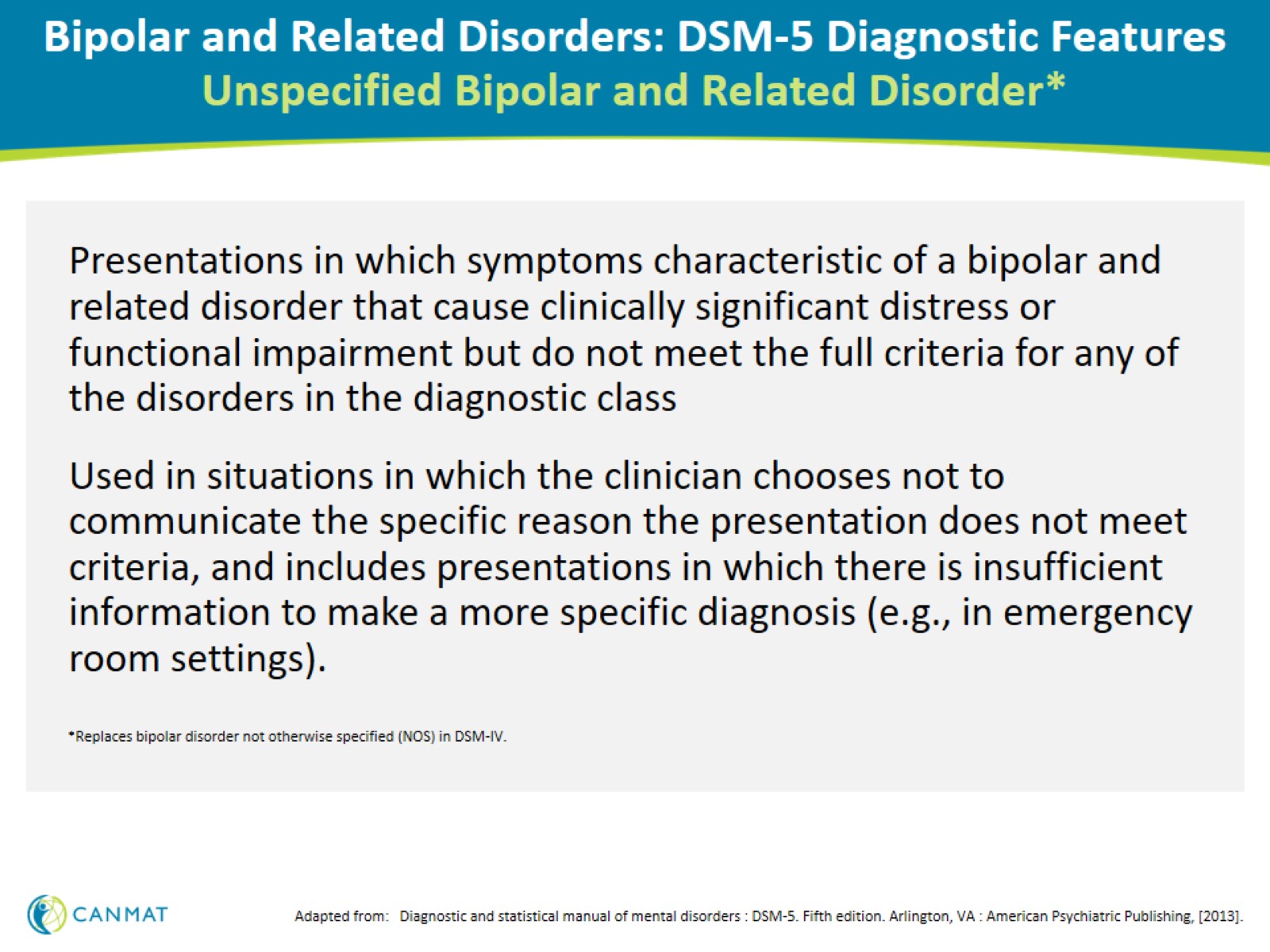 Bipolar and Related Disorders: DSM-5 Diagnostic Features
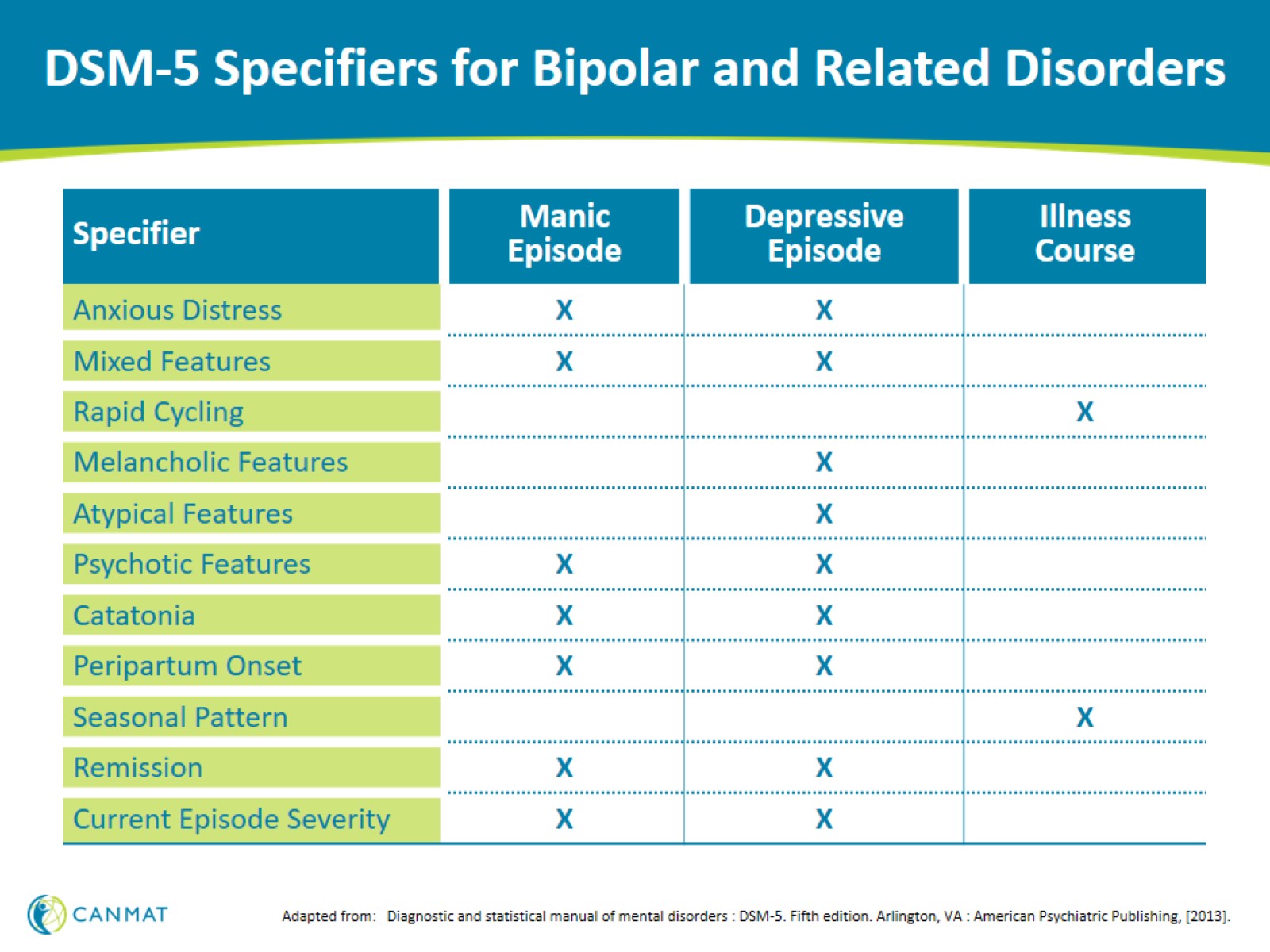 DSM-5 Specifiers for Bipolar and Related Disorders
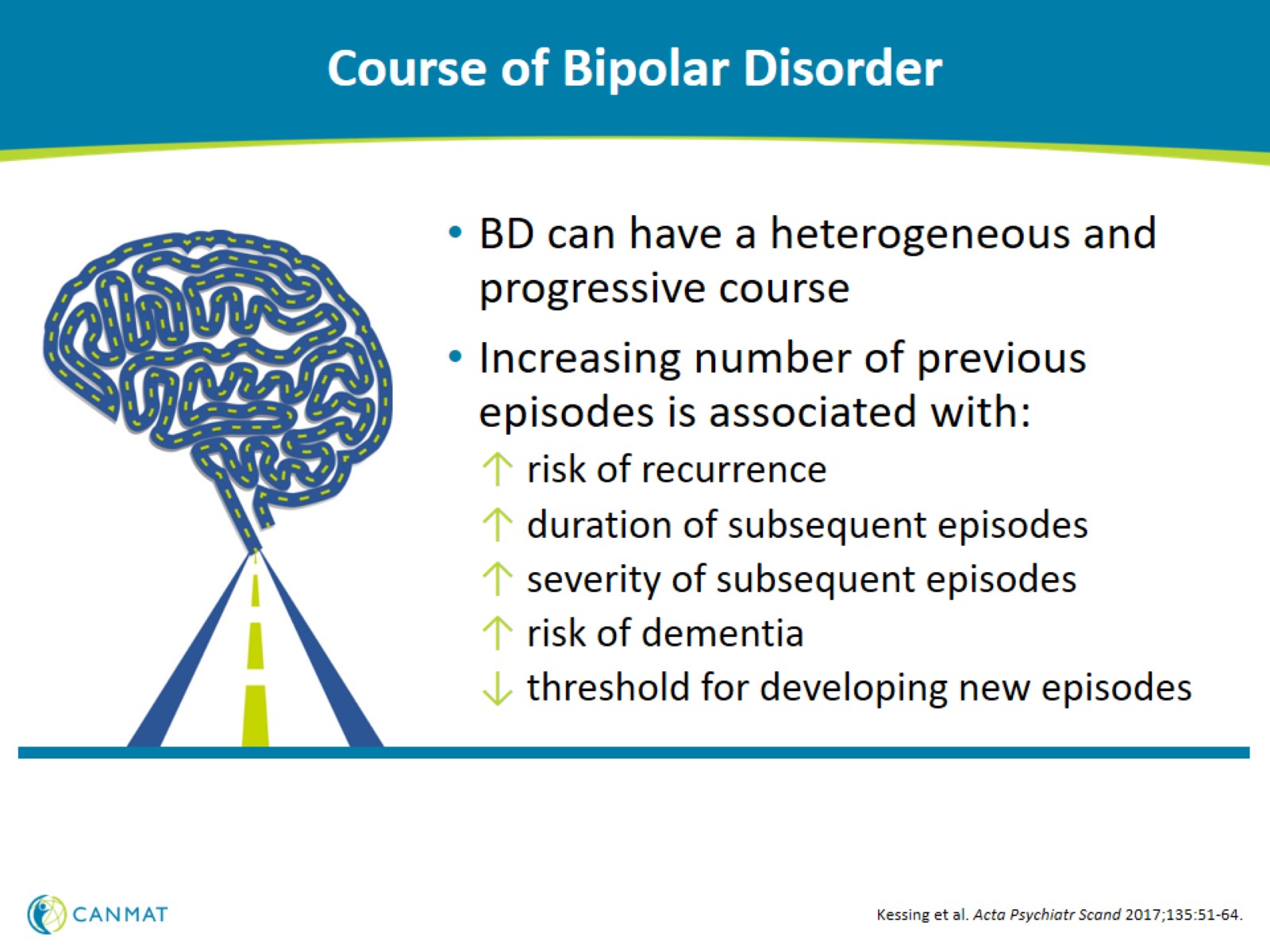 Course of Bipolar Disorder
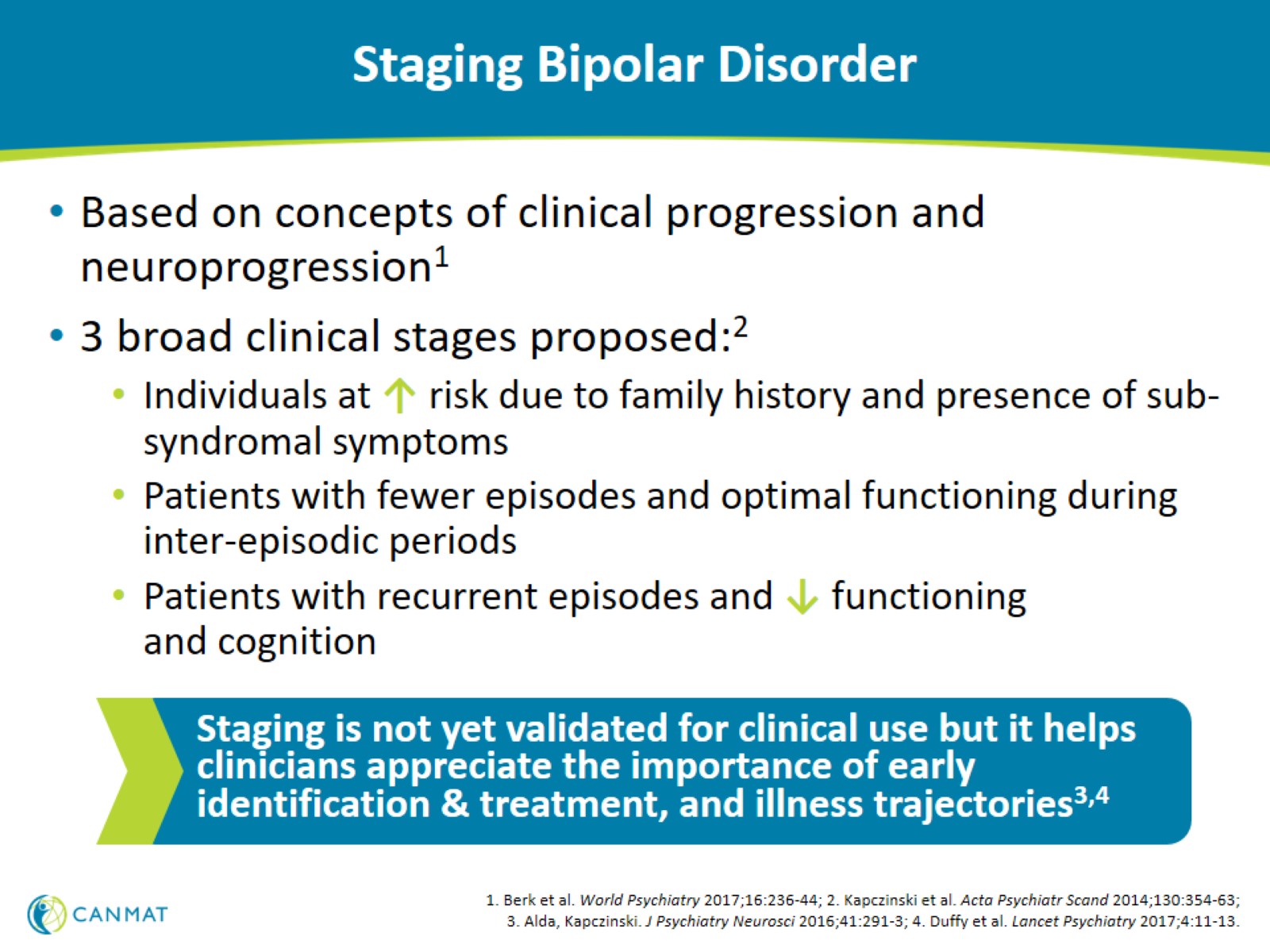 Staging Bipolar Disorder
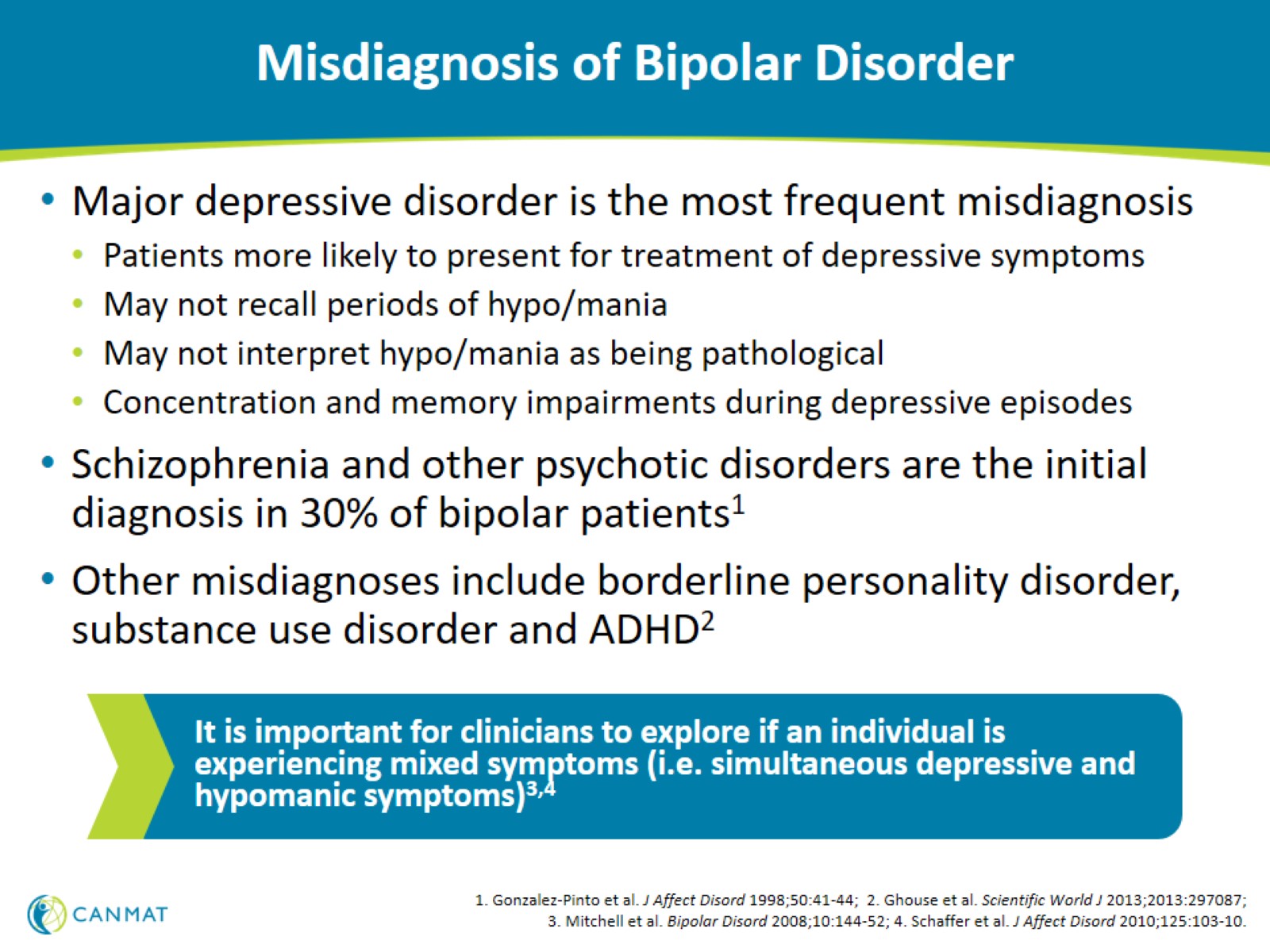 Misdiagnosis of Bipolar Disorder
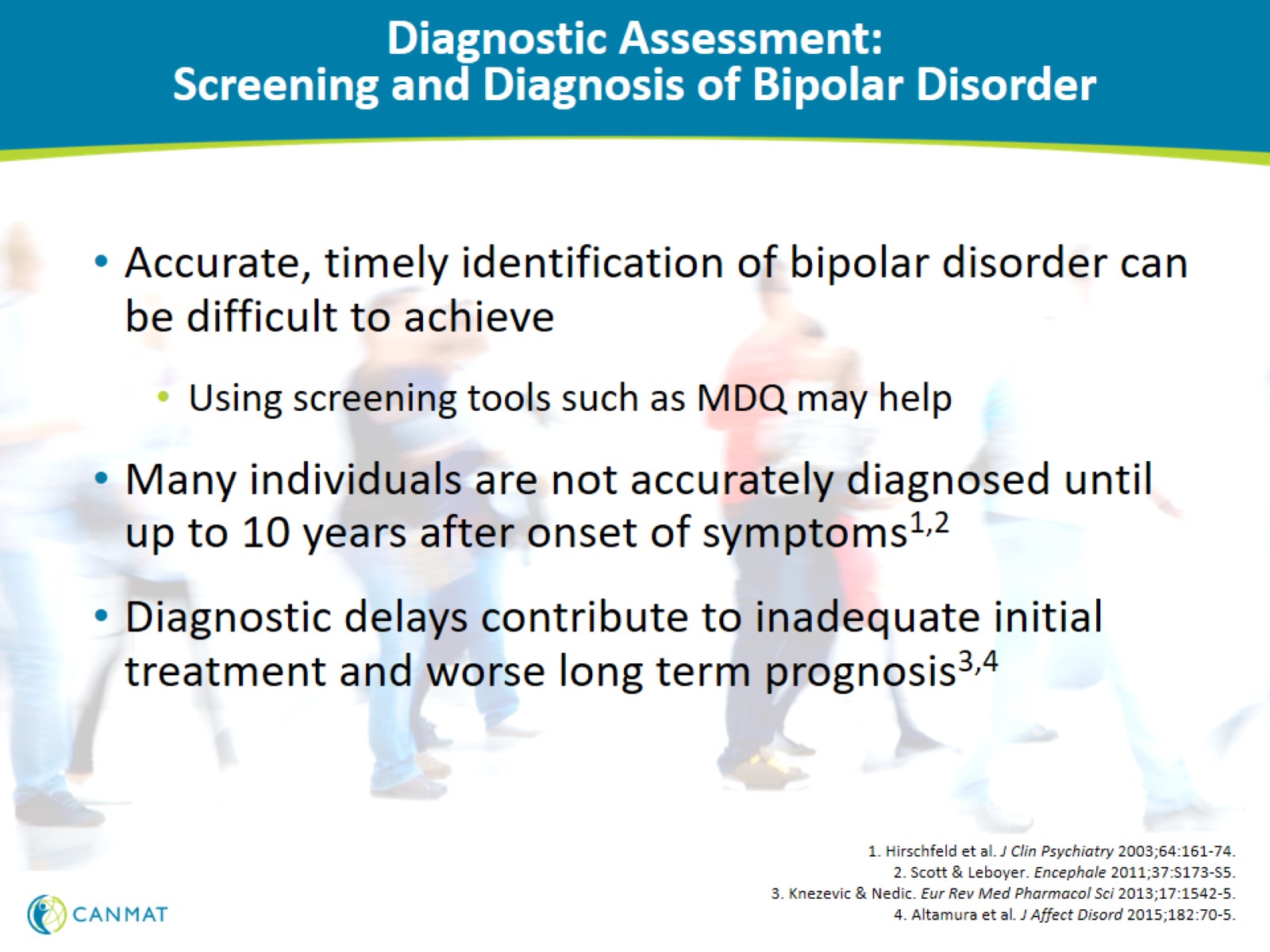 Diagnostic Assessment:Screening and Diagnosis of Bipolar Disorder
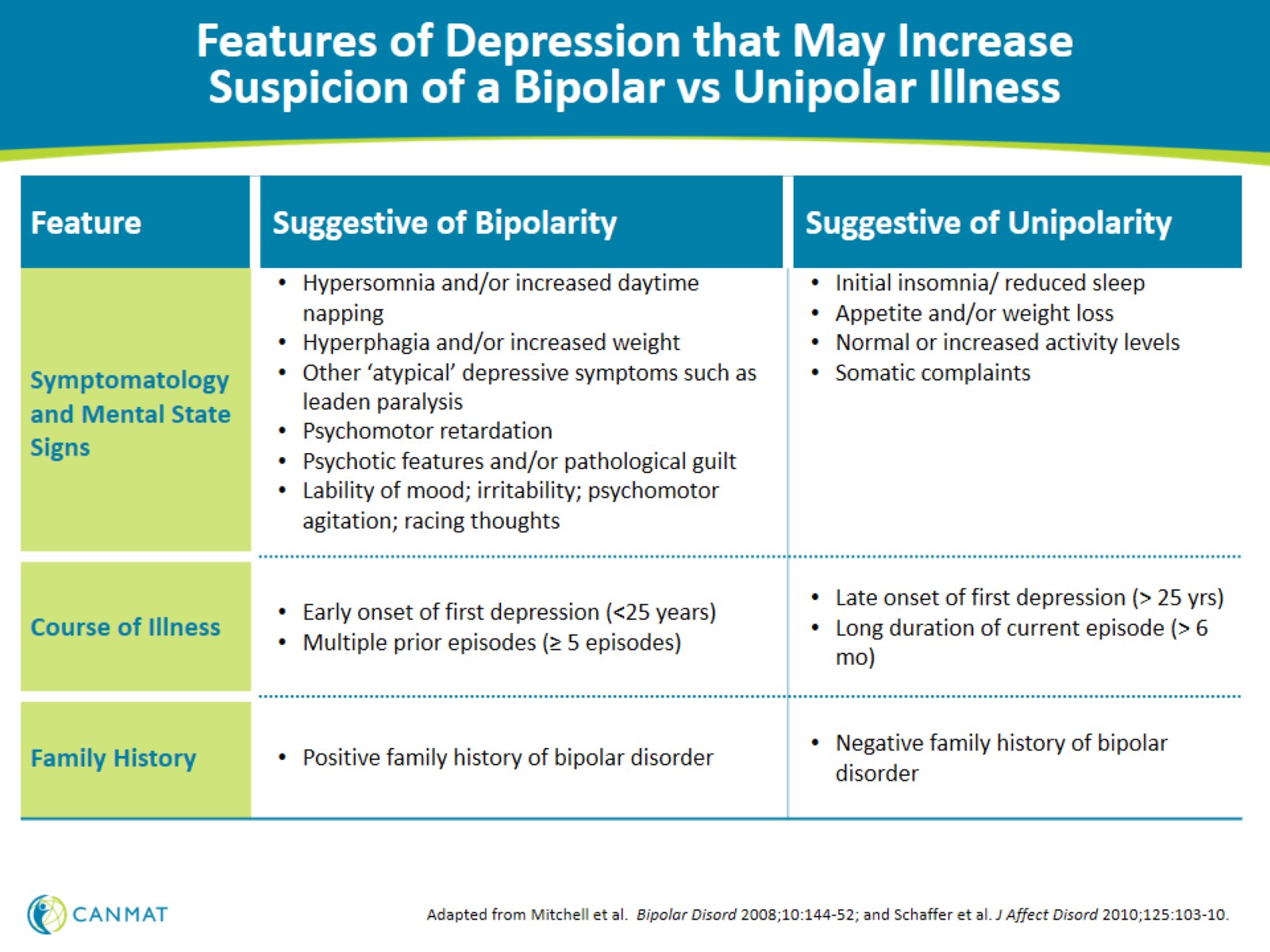 Features of Depression that May Increase Suspicion of a Bipolar vs Unipolar Illness
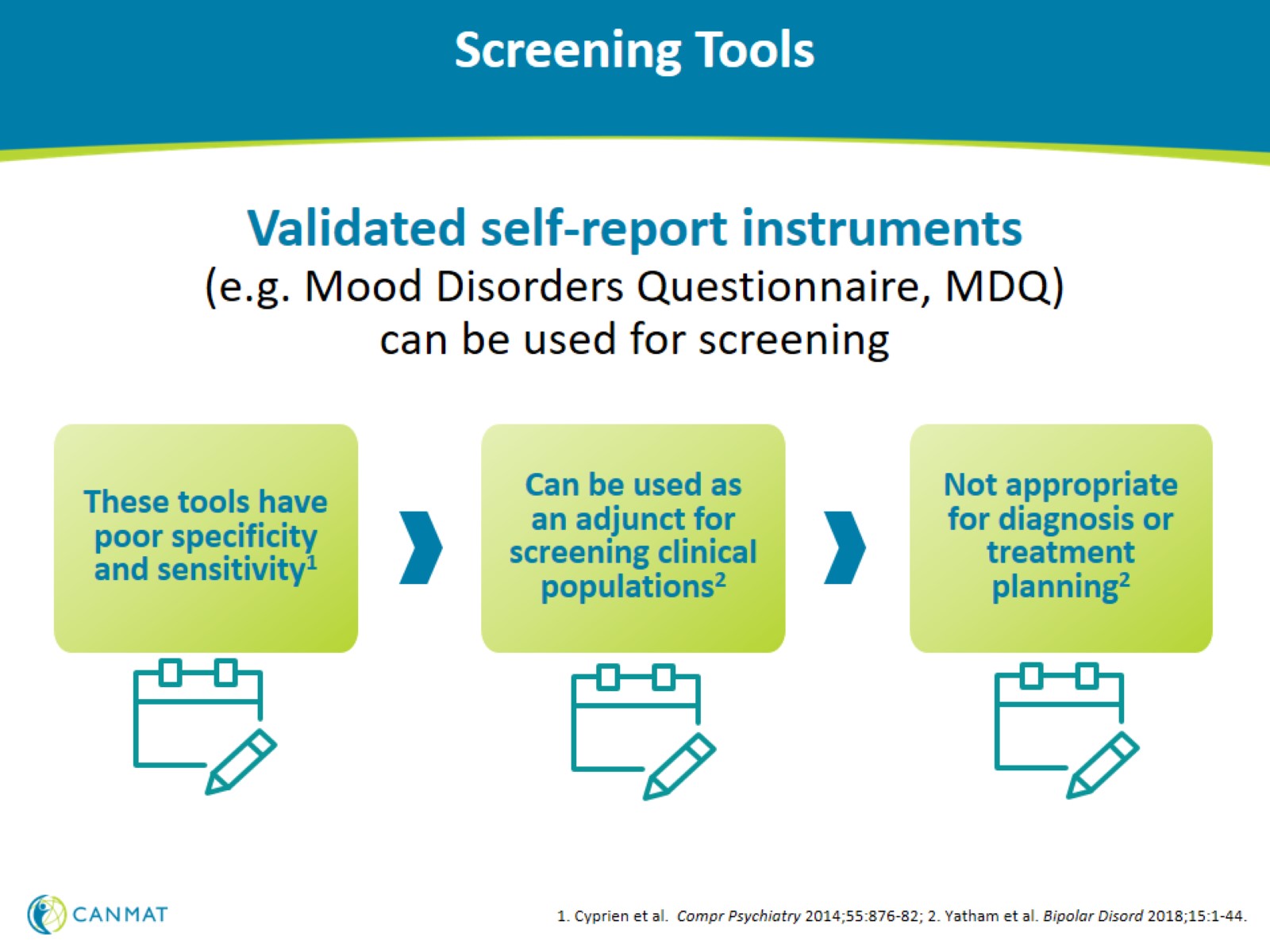 Screening Tools
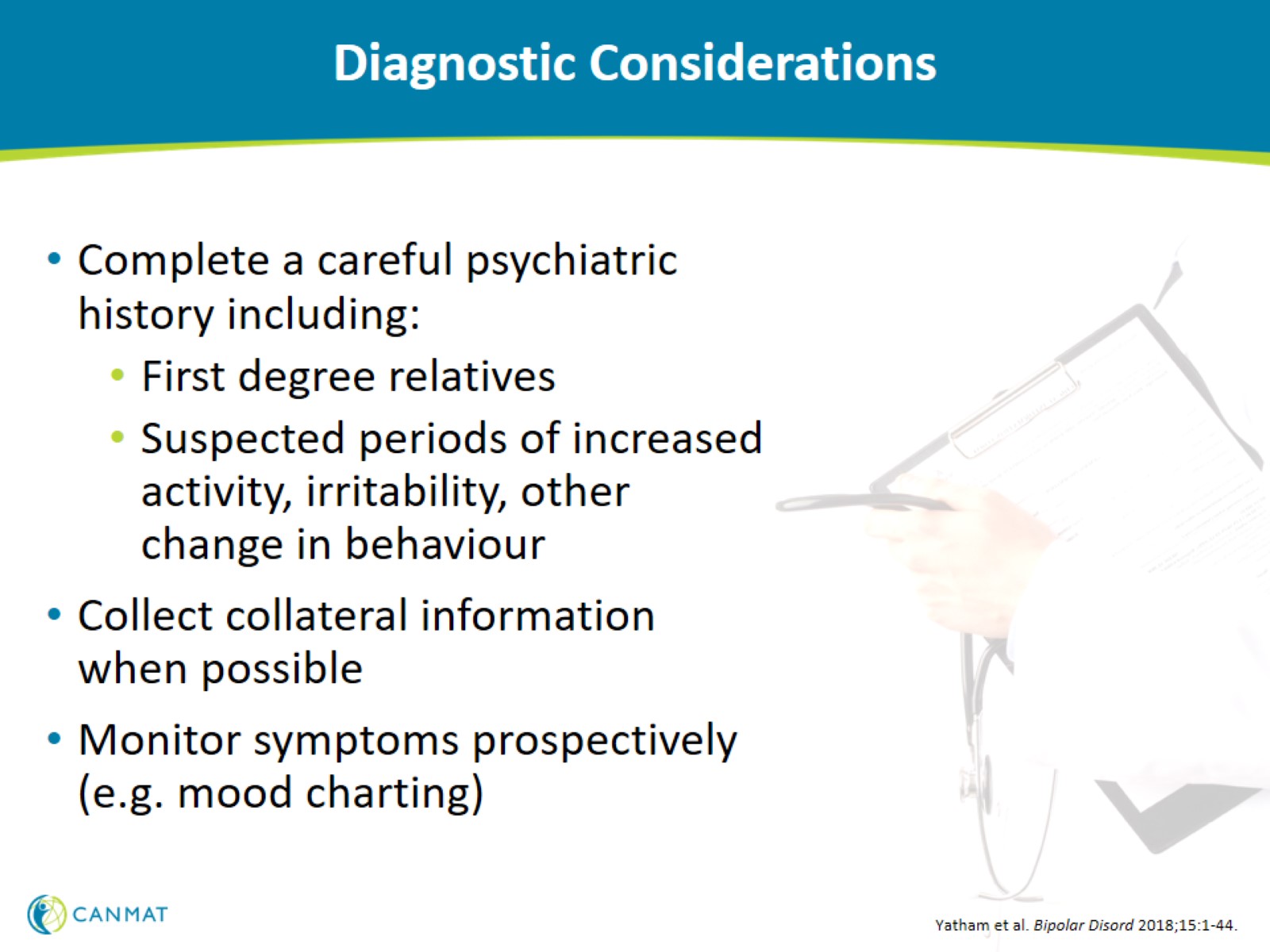 Diagnostic Considerations
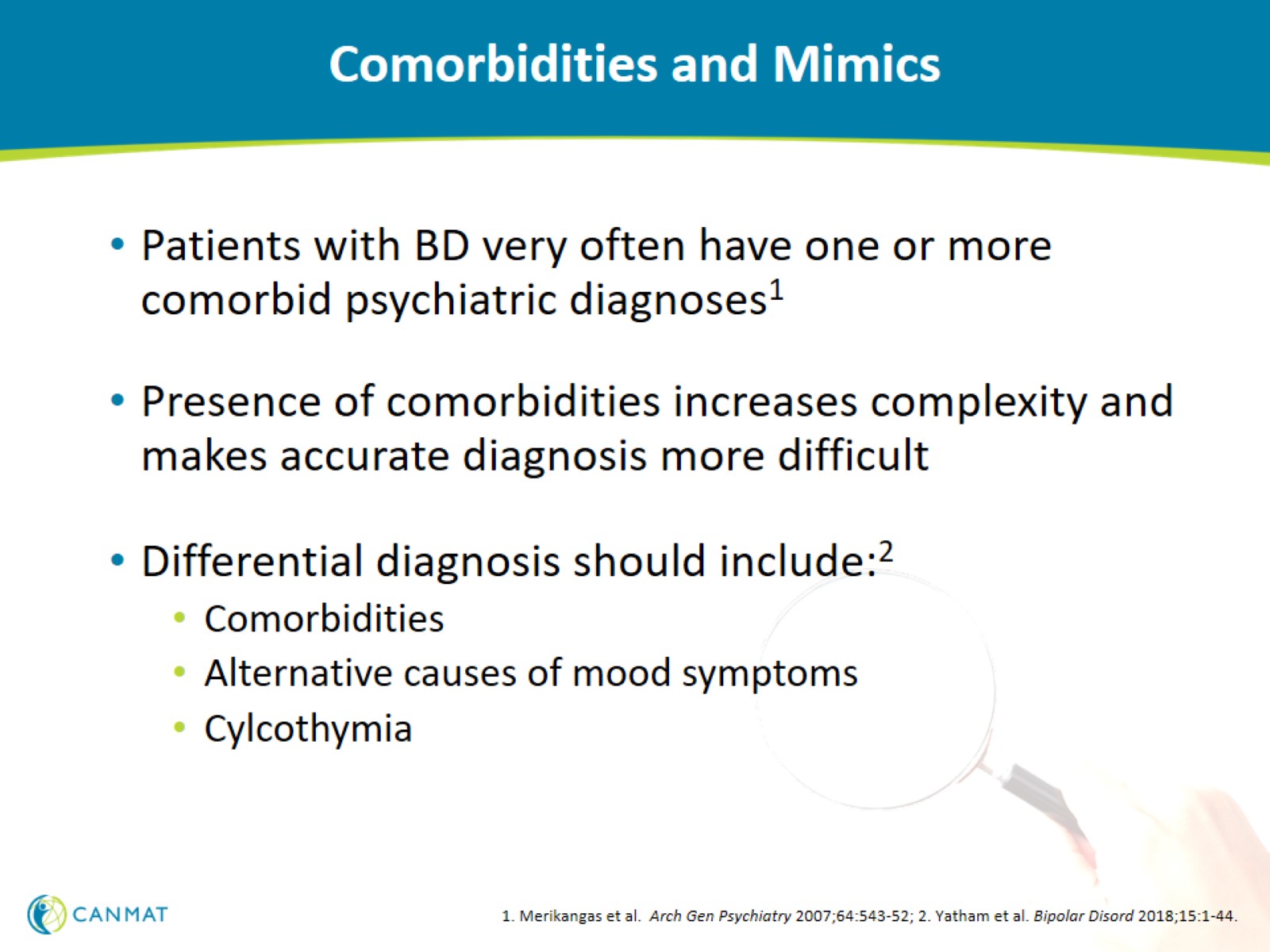 Comorbidities and Mimics
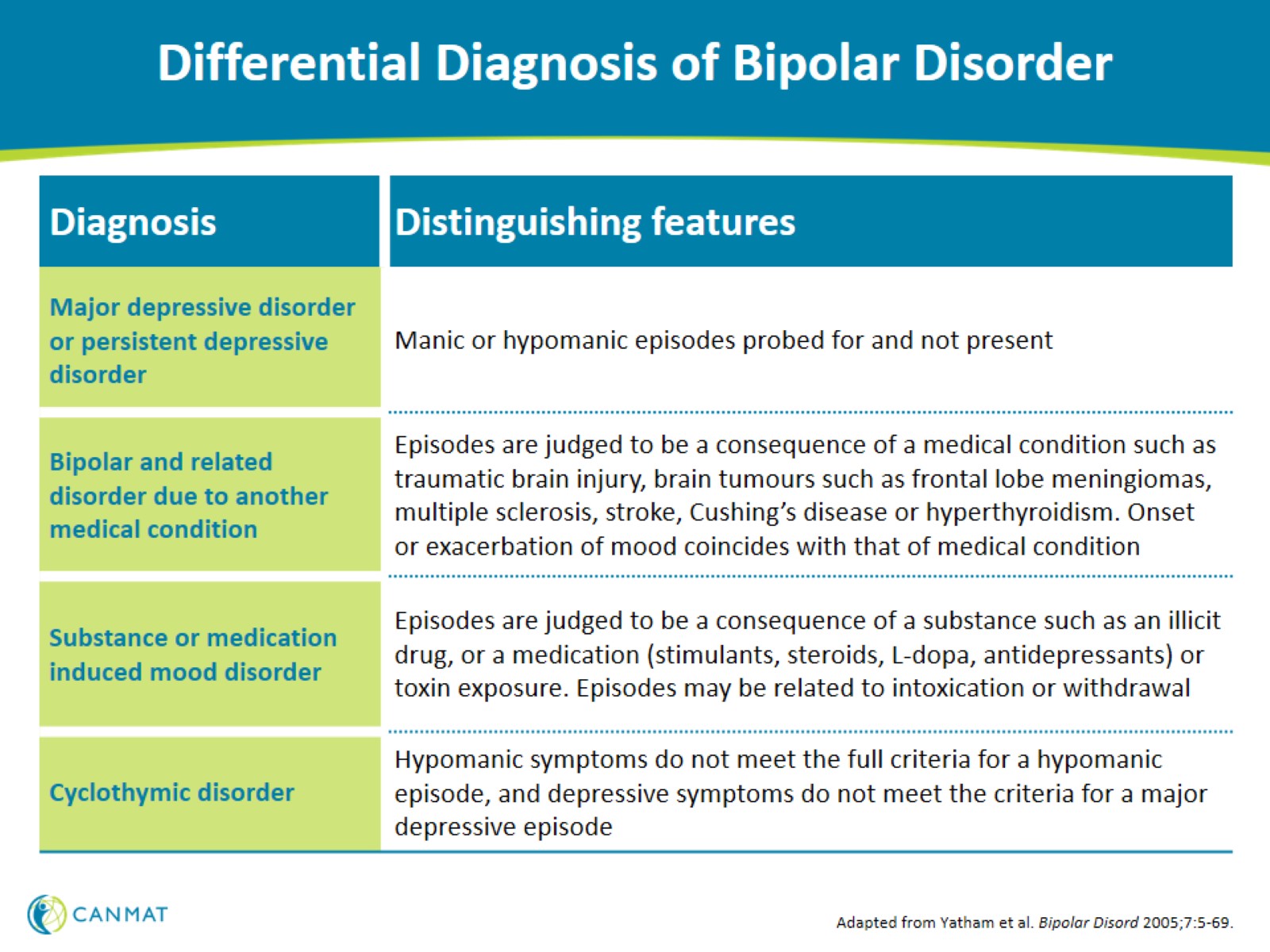 Differential Diagnosis of Bipolar Disorder
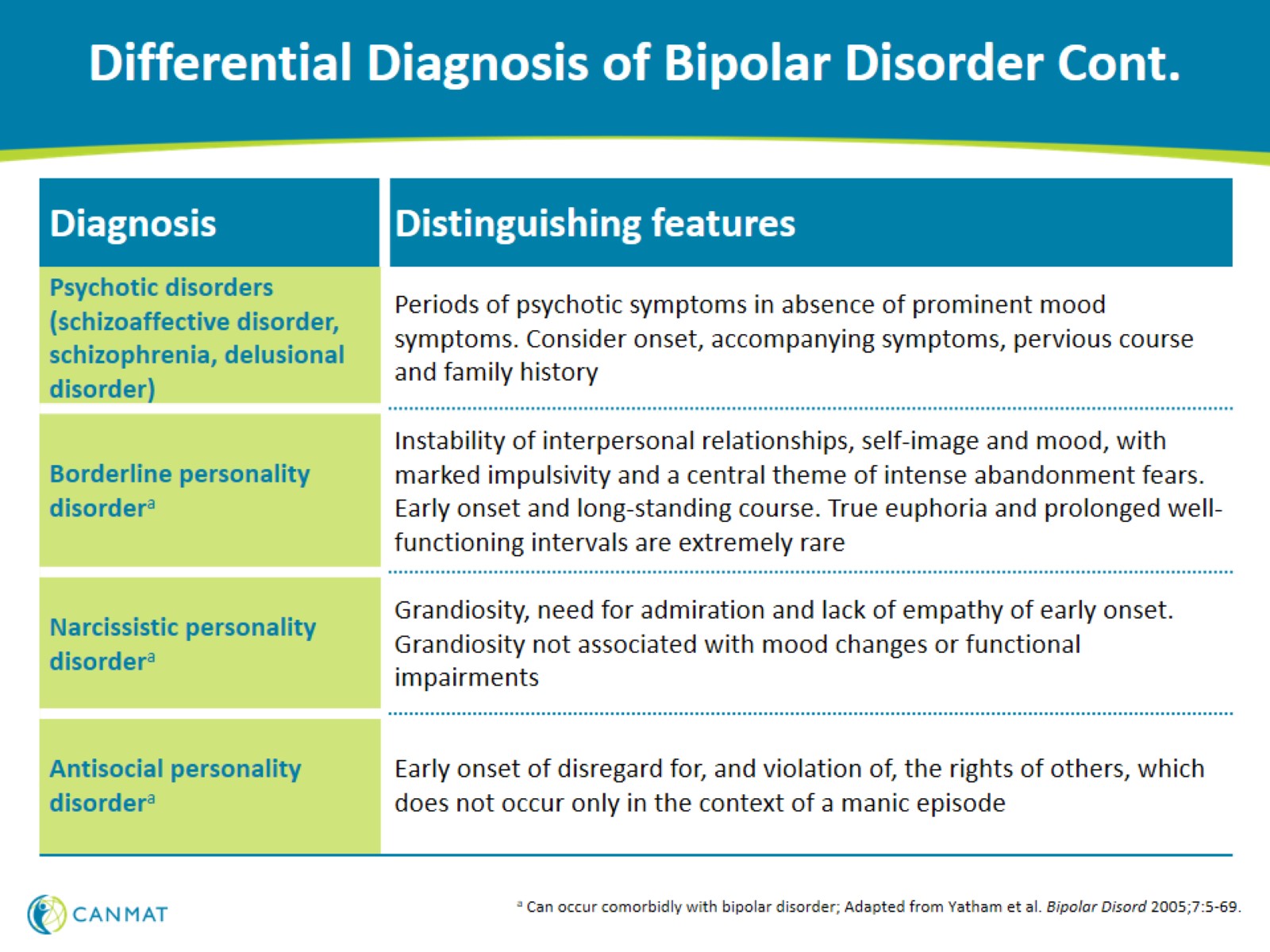 Differential Diagnosis of Bipolar Disorder Cont.
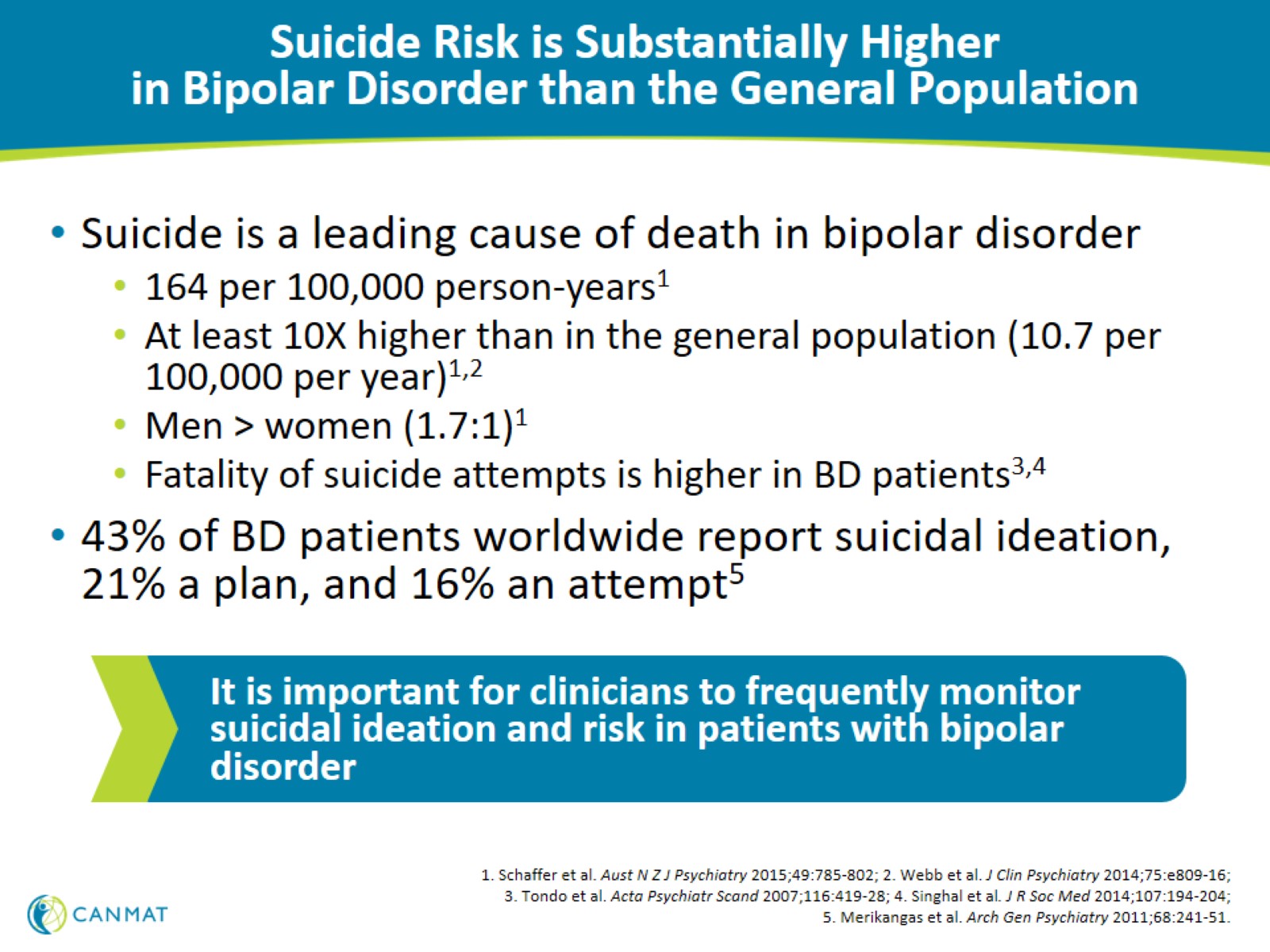 Suicide Risk is Substantially Higherin Bipolar Disorder than the General Population
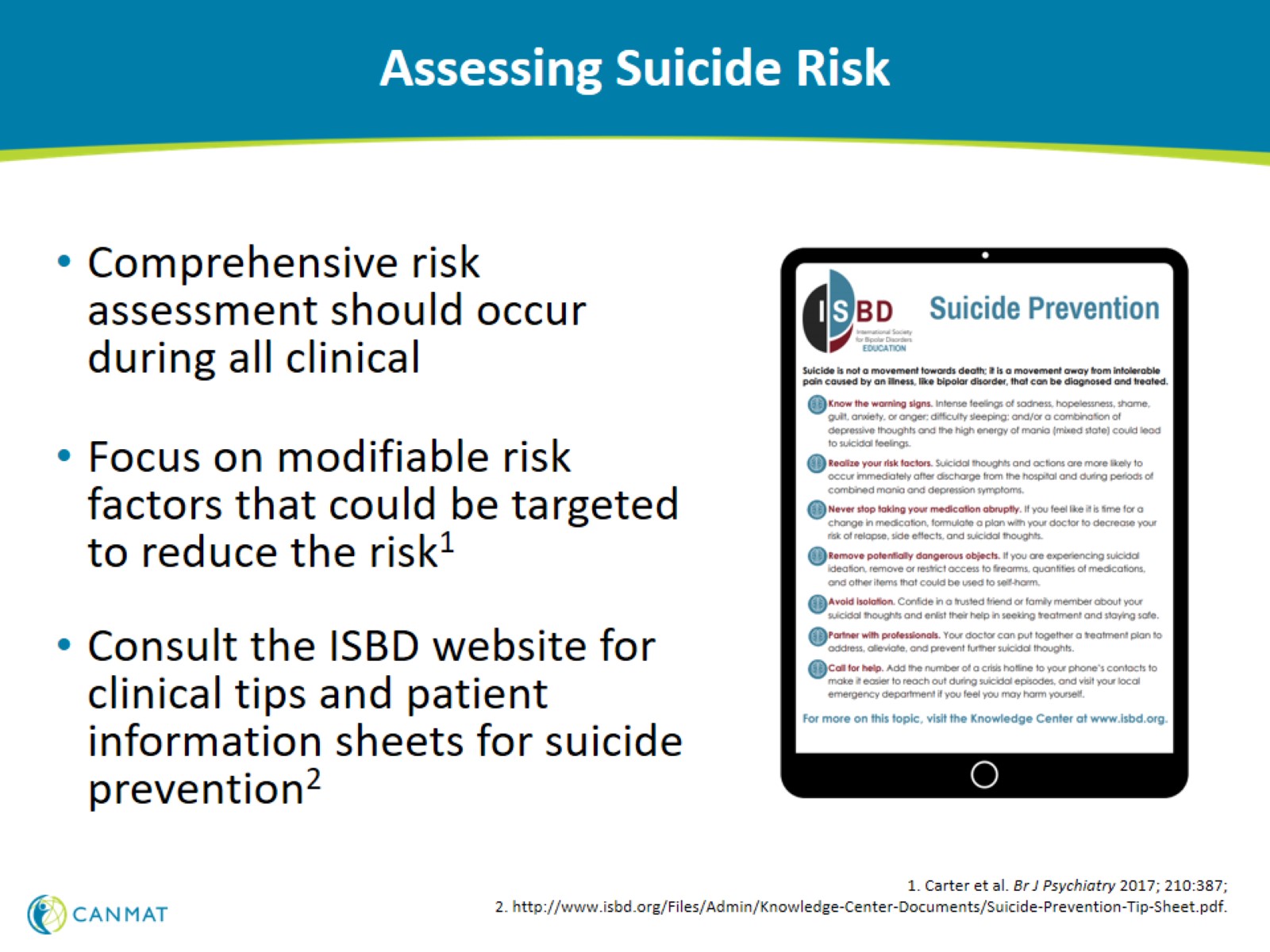 Assessing Suicide Risk
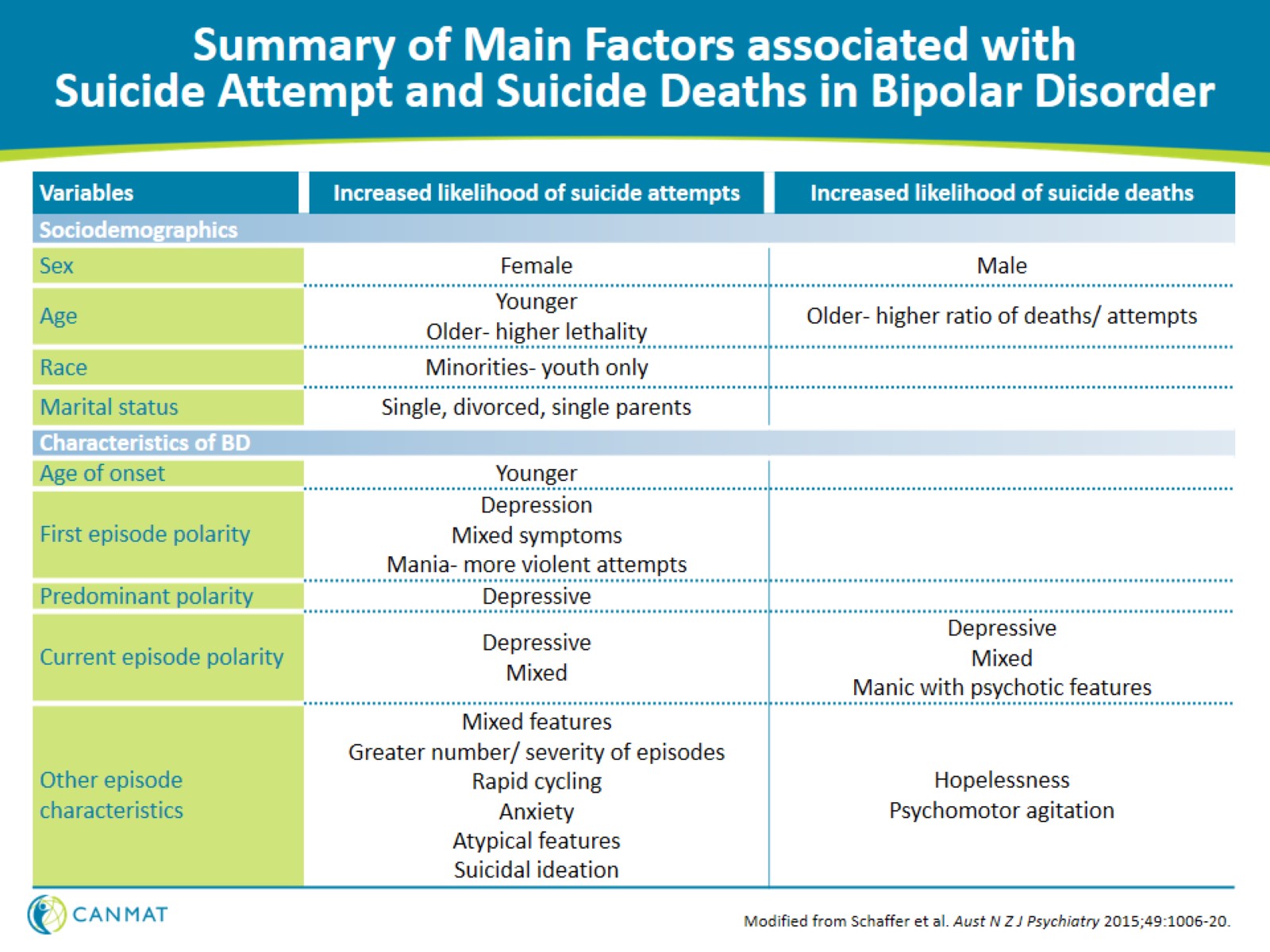 Summary of Main Factors associated withSuicide Attempt and Suicide Deaths in Bipolar Disorder
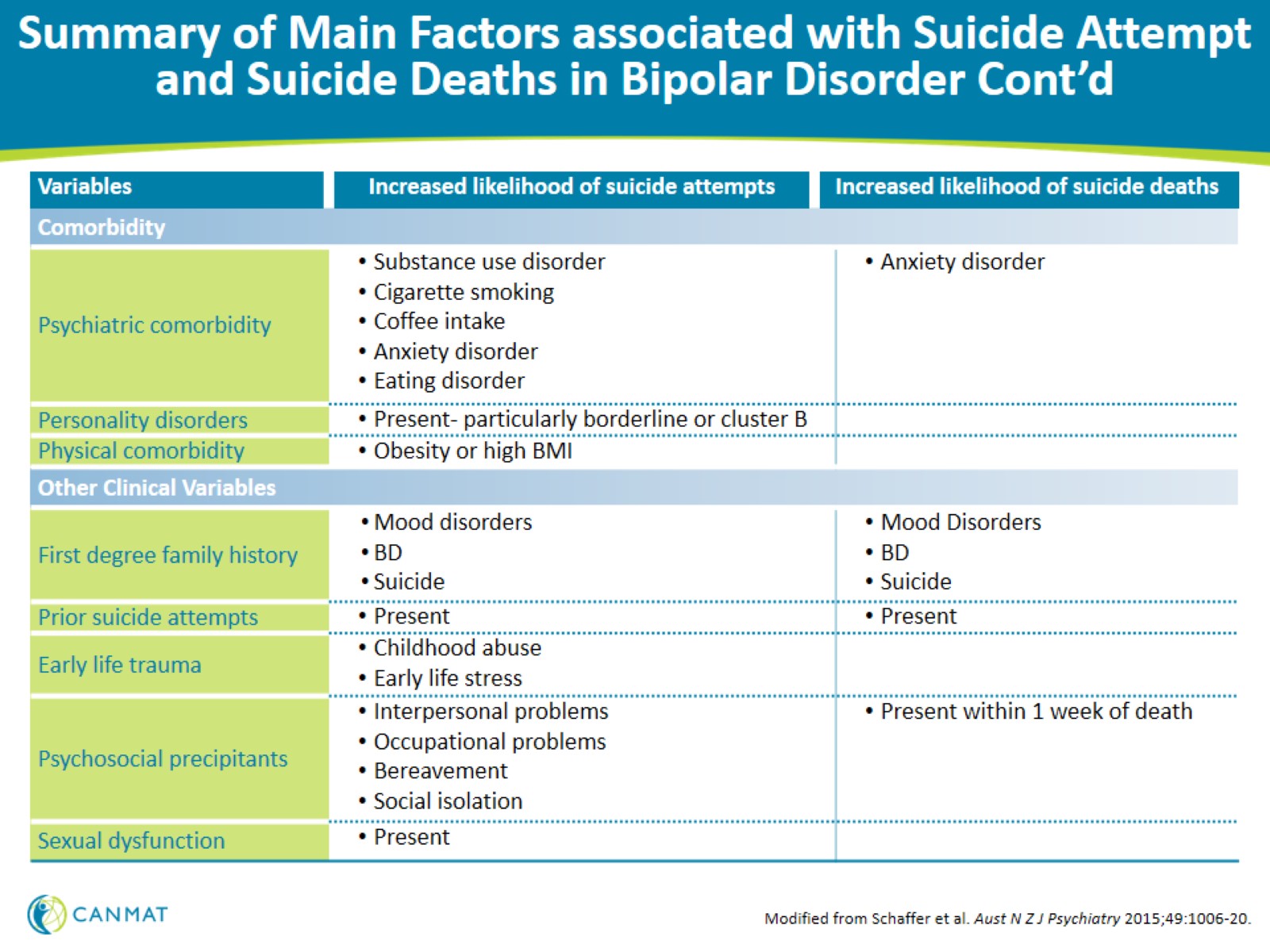 Summary of Main Factors associated with Suicide Attempt and Suicide Deaths in Bipolar Disorder Cont’d
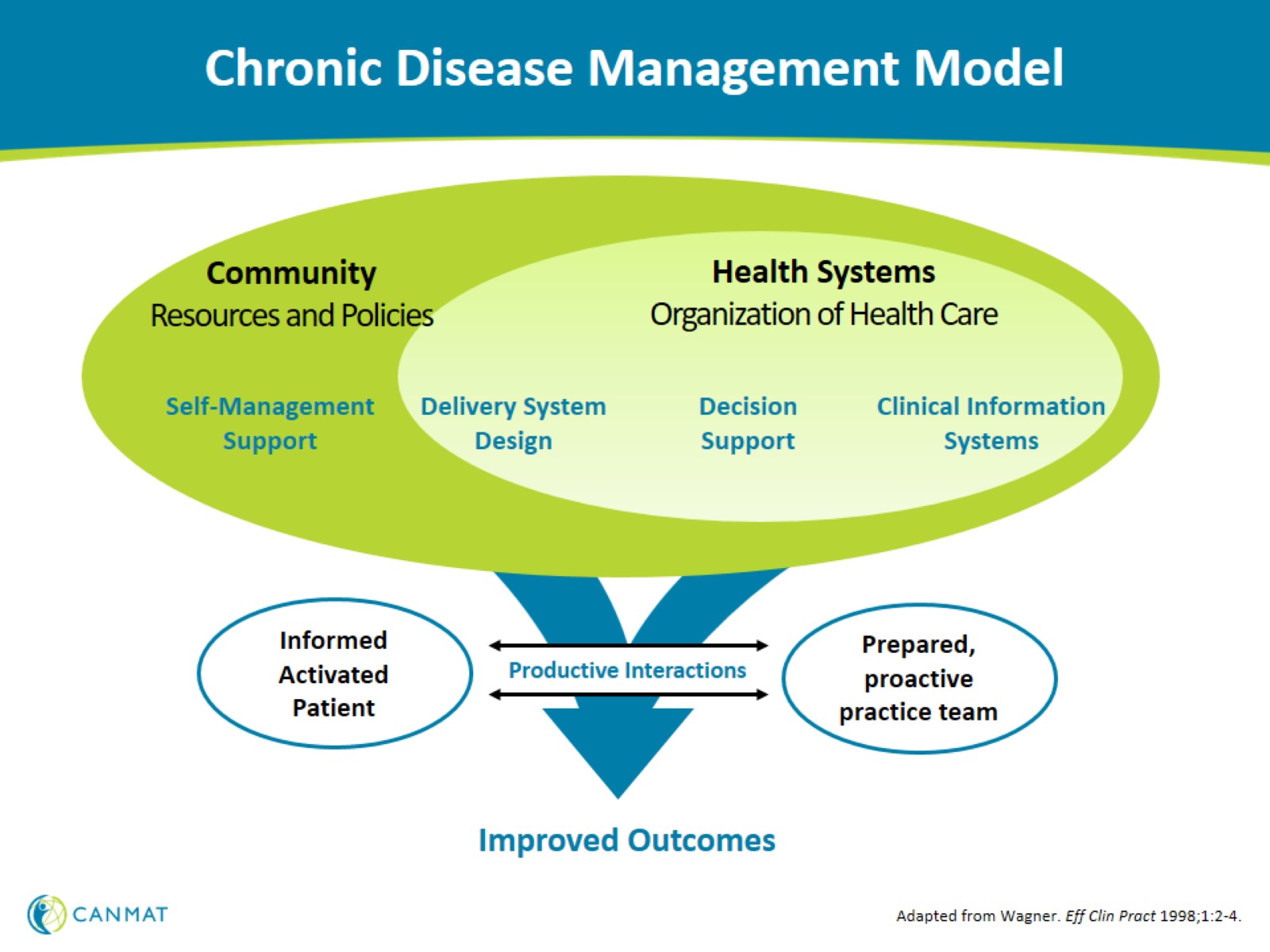 Chronic Disease Management Model
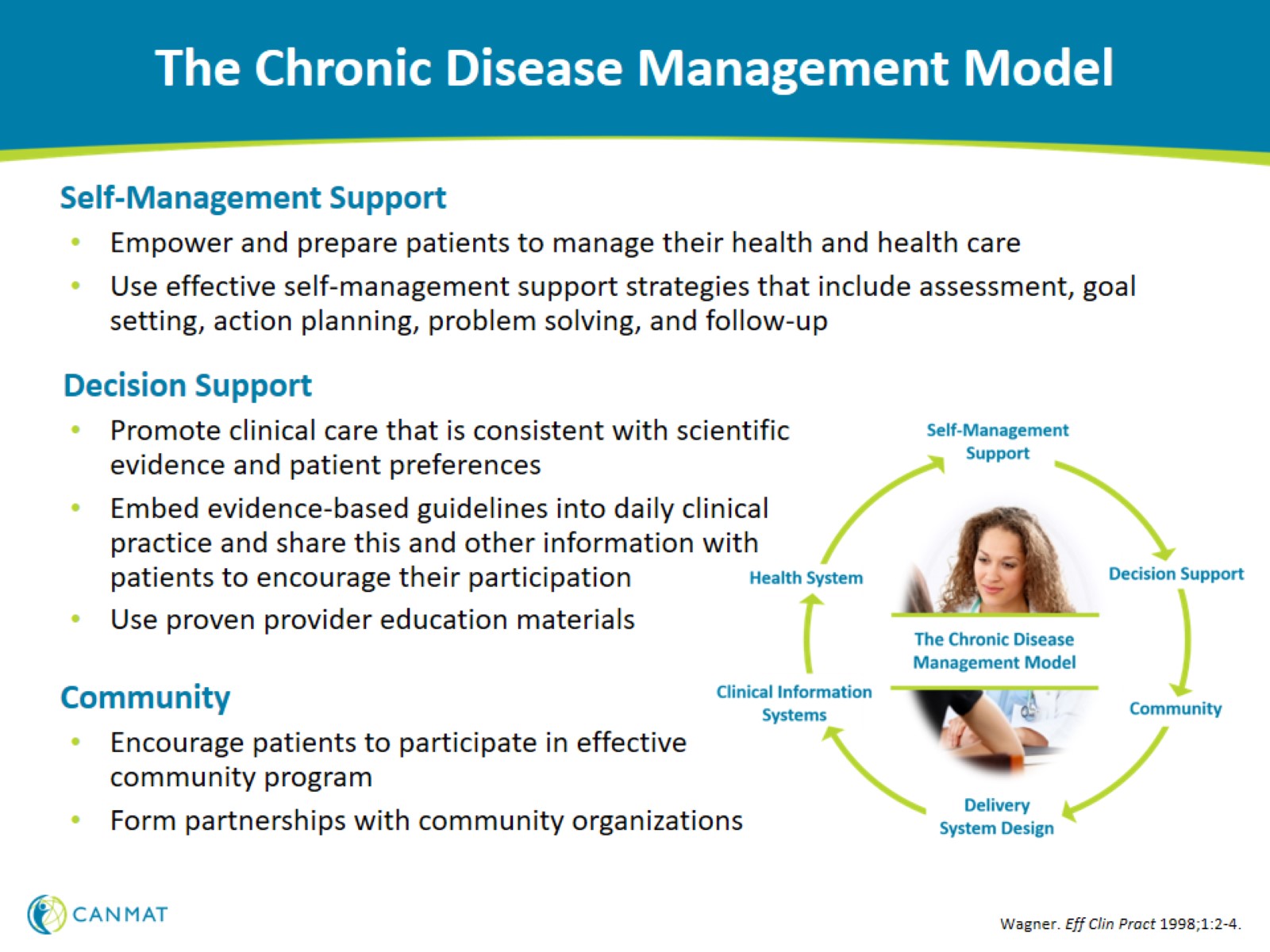 The Chronic Disease Management Model
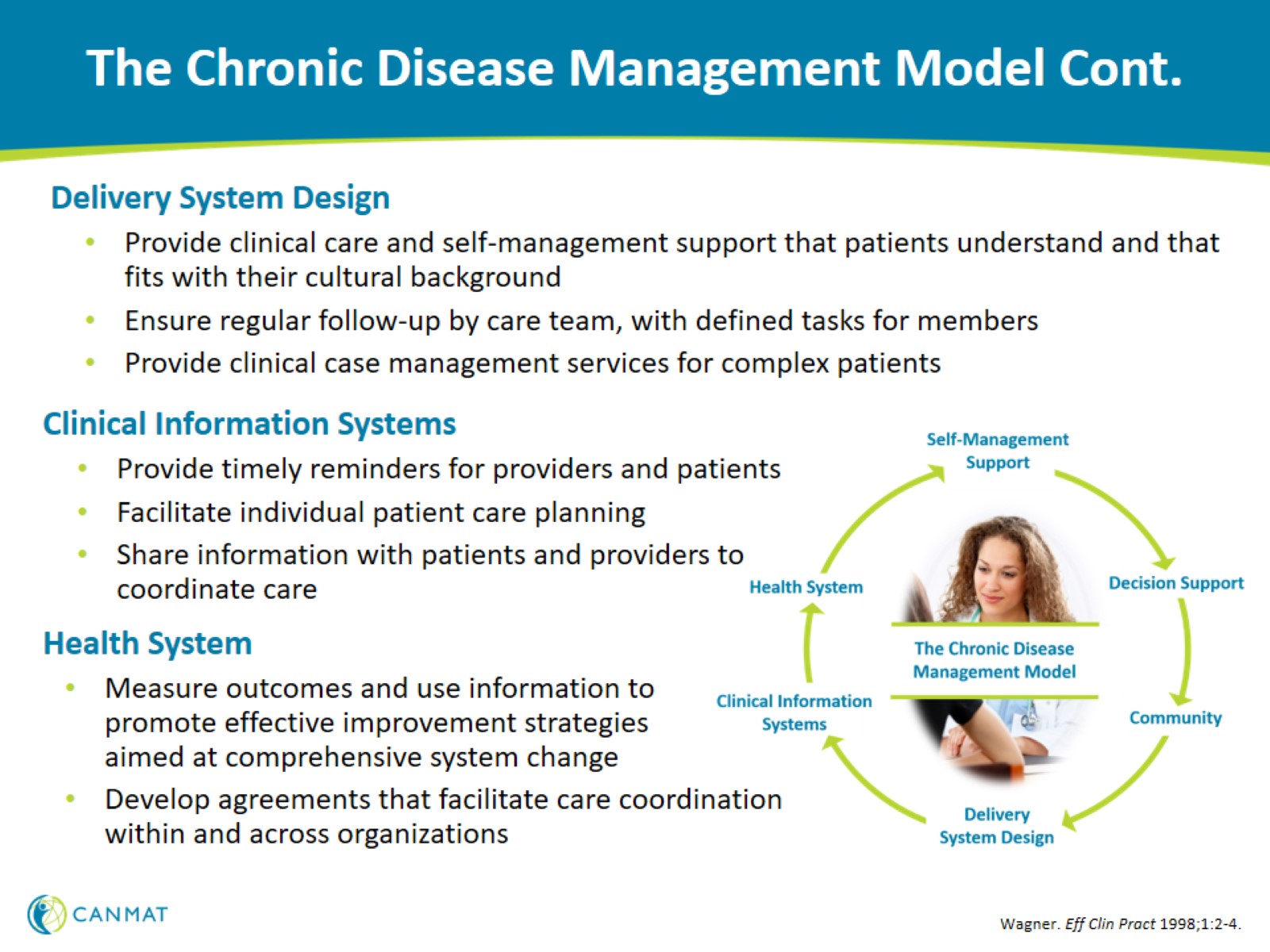 The Chronic Disease Management Model Cont.
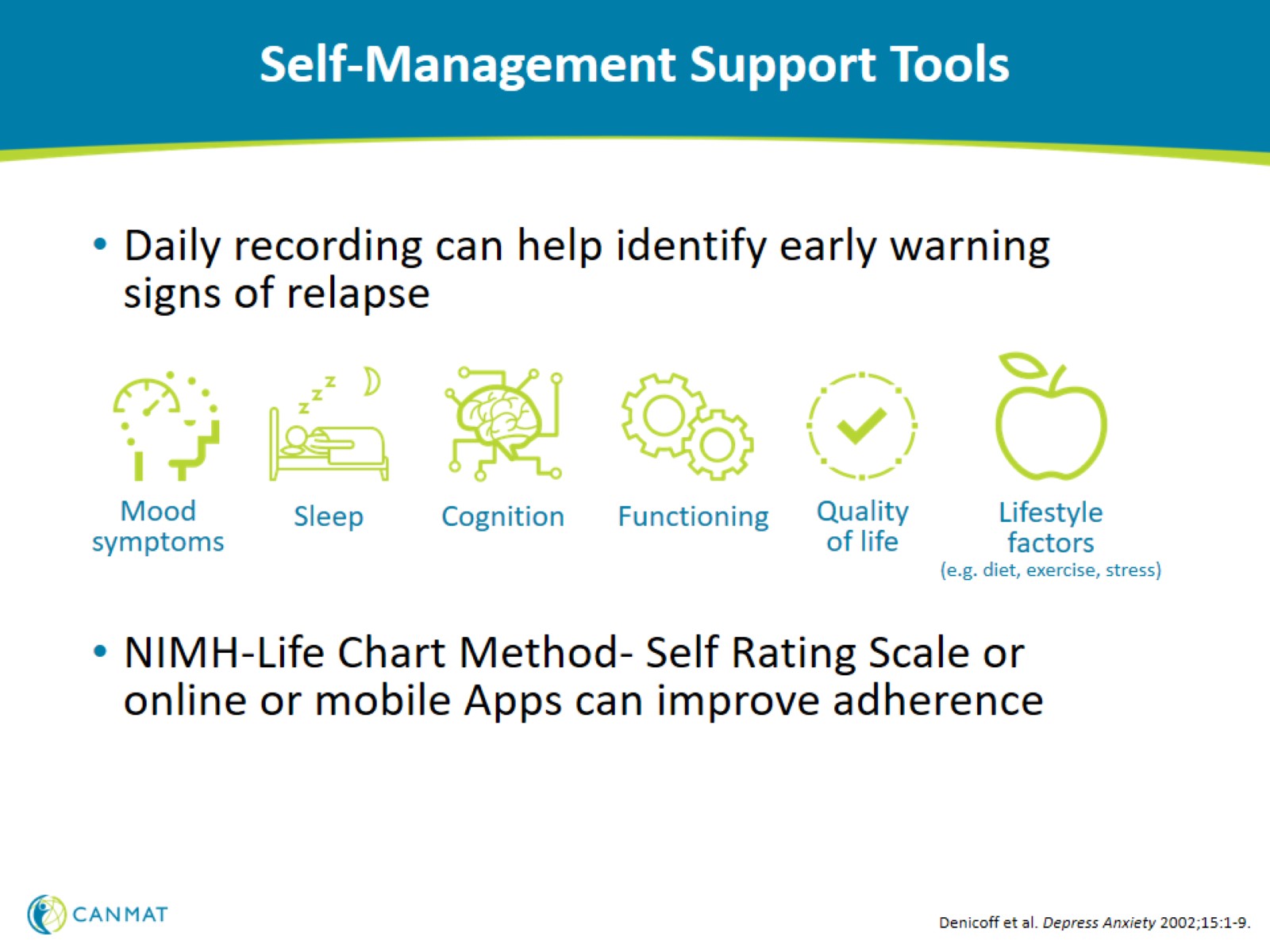 Self-Management Support Tools
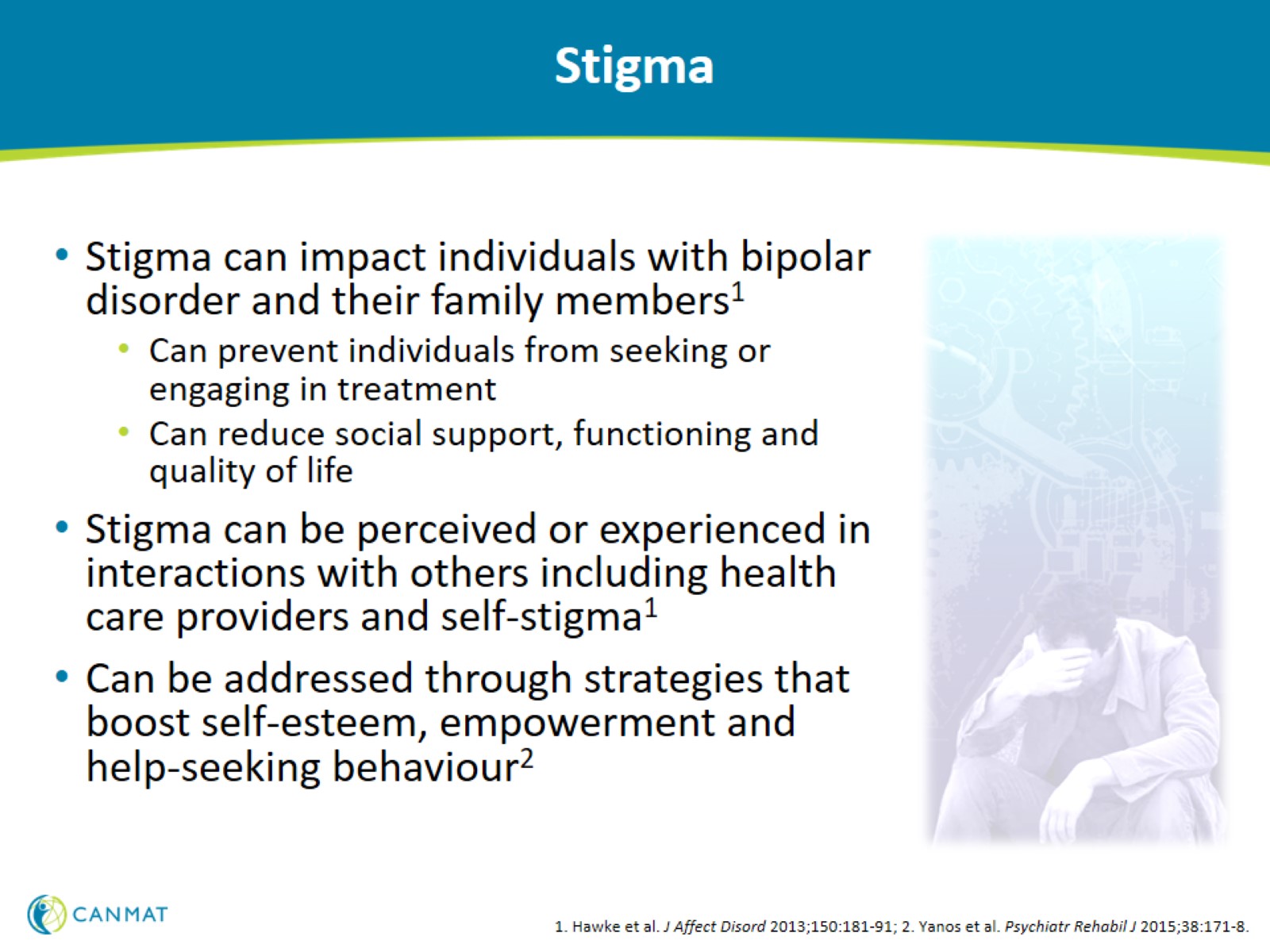 Stigma
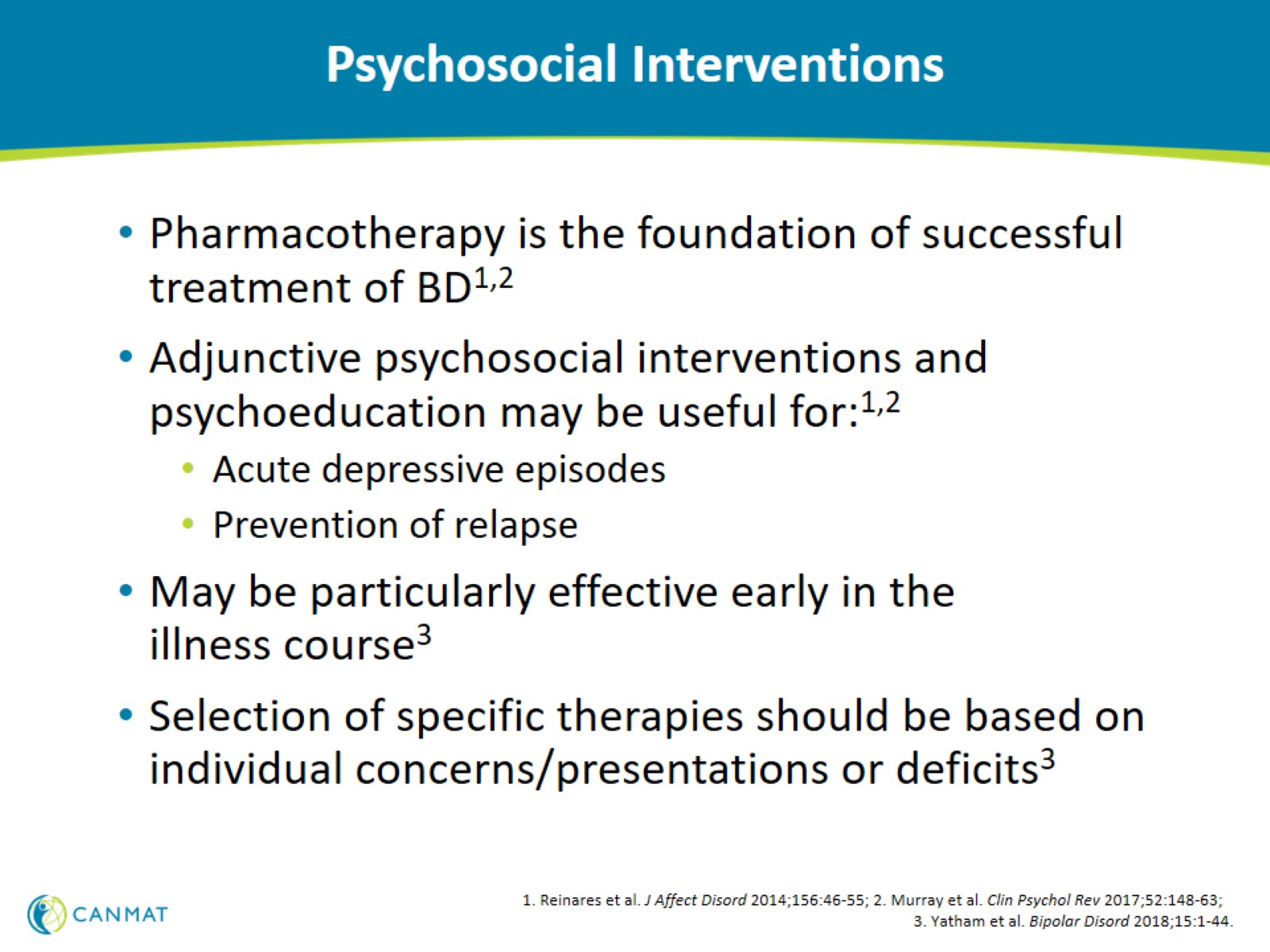 Psychosocial Interventions
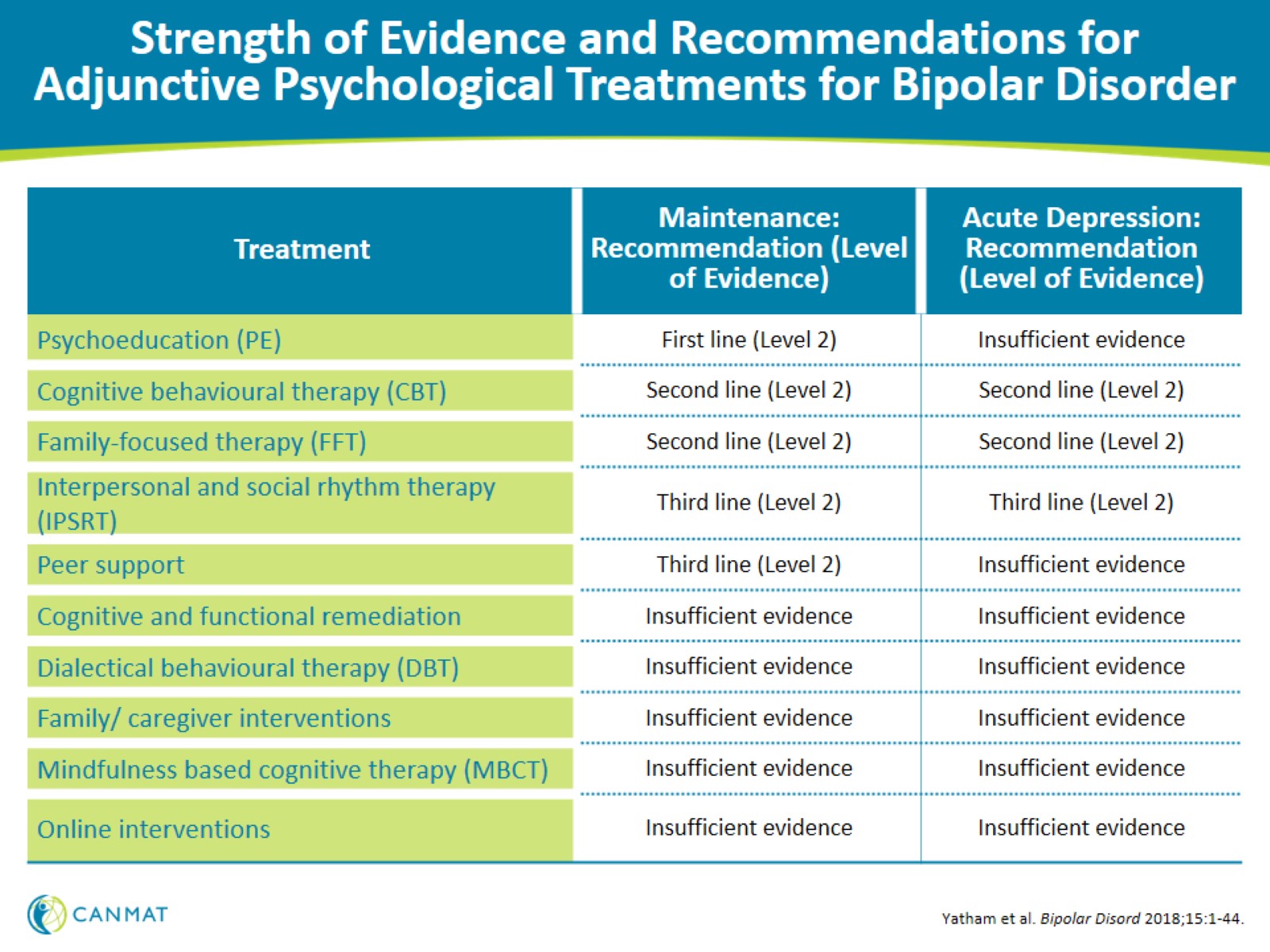 Strength of Evidence and Recommendations for Adjunctive Psychological Treatments for Bipolar Disorder
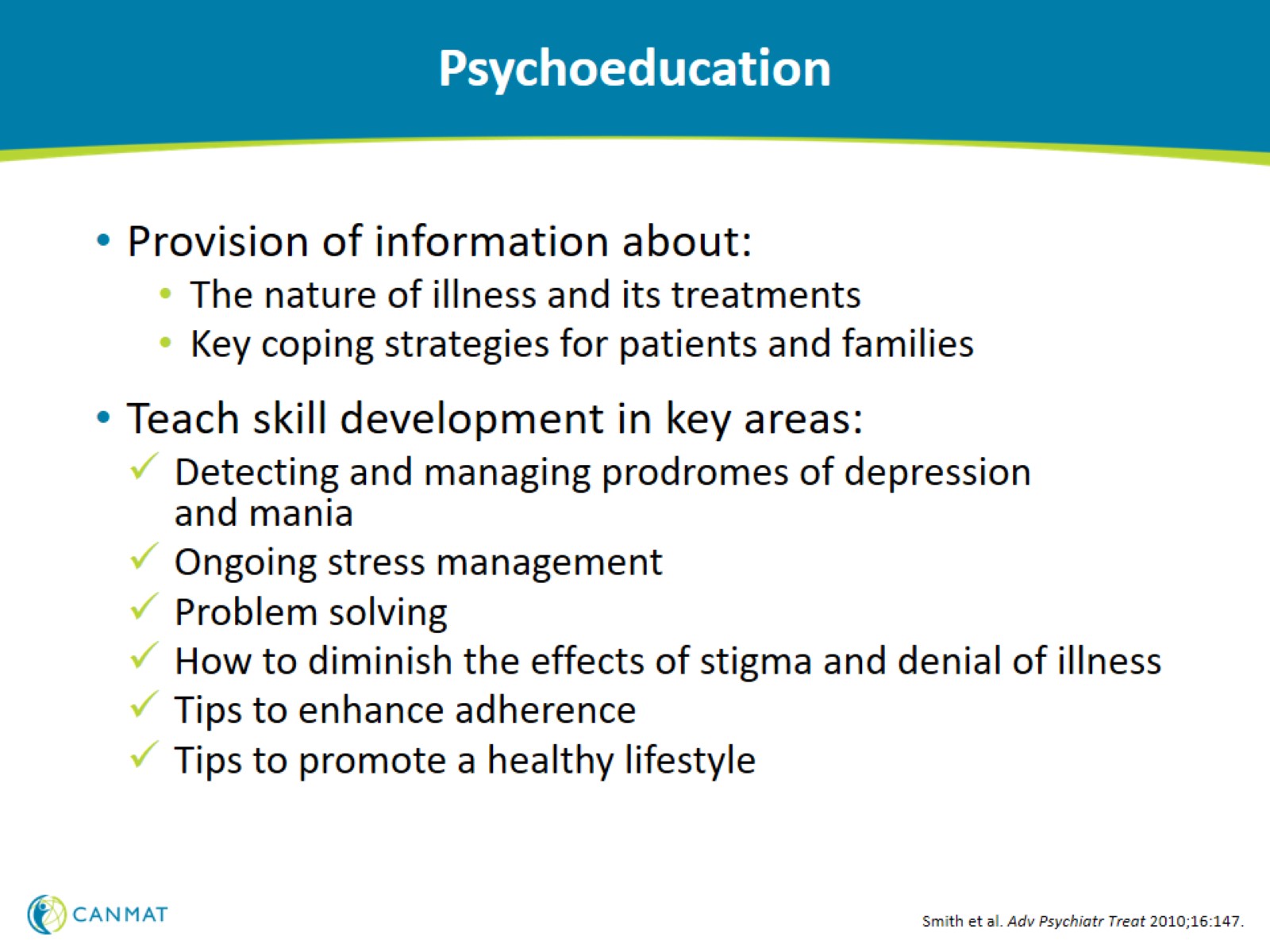 Psychoeducation
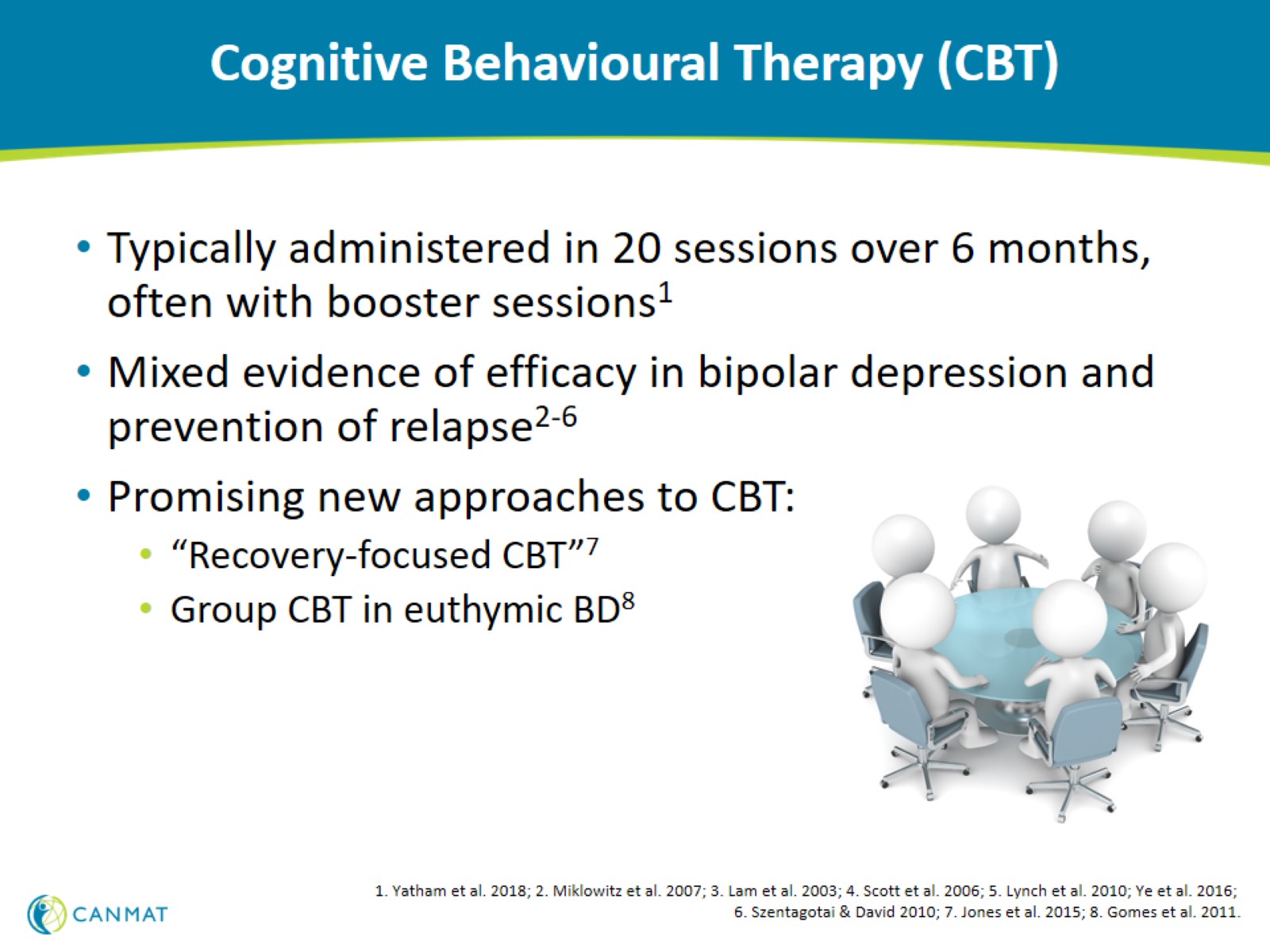 Cognitive Behavioural Therapy (CBT)
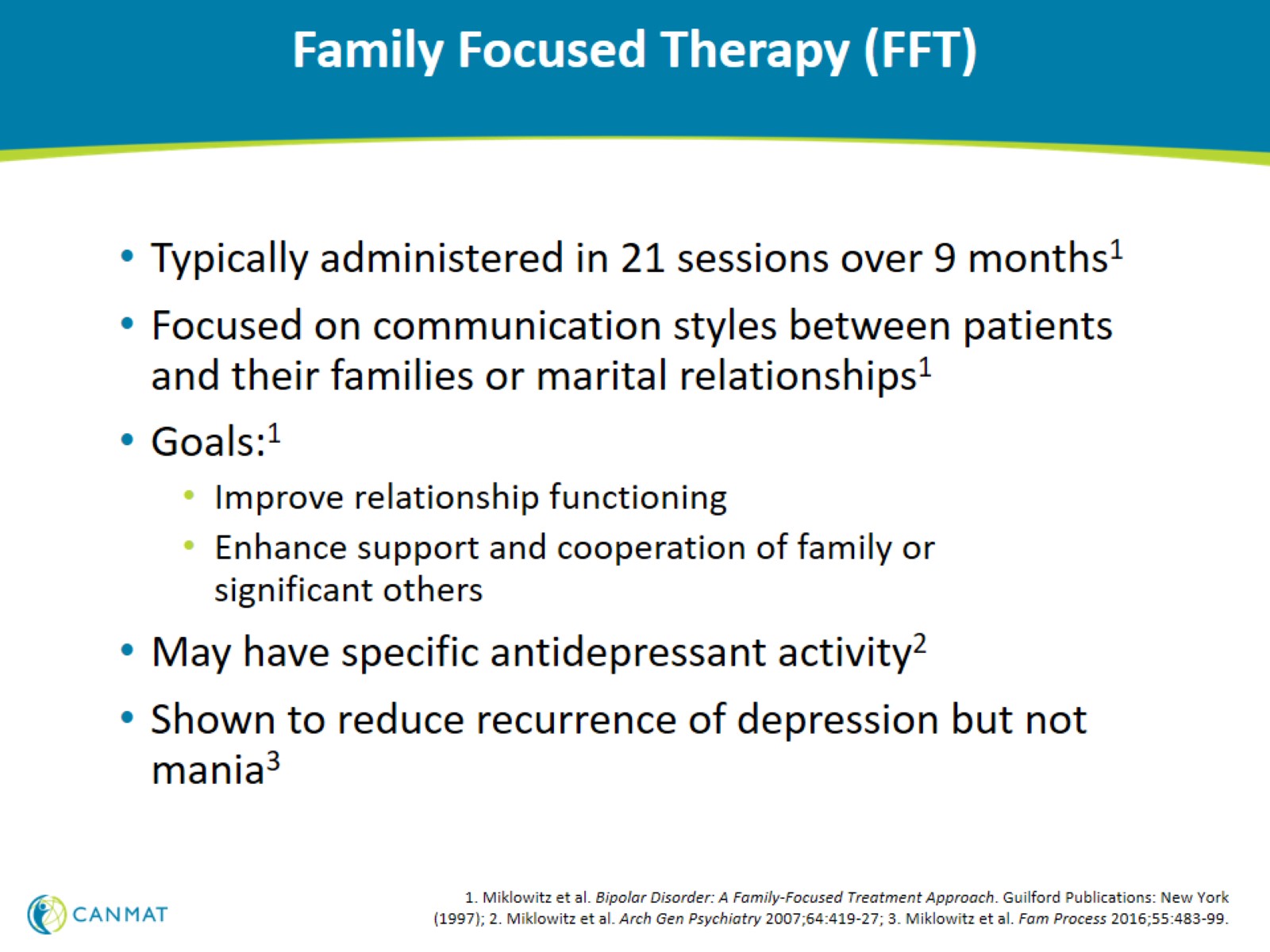 Family Focused Therapy (FFT)
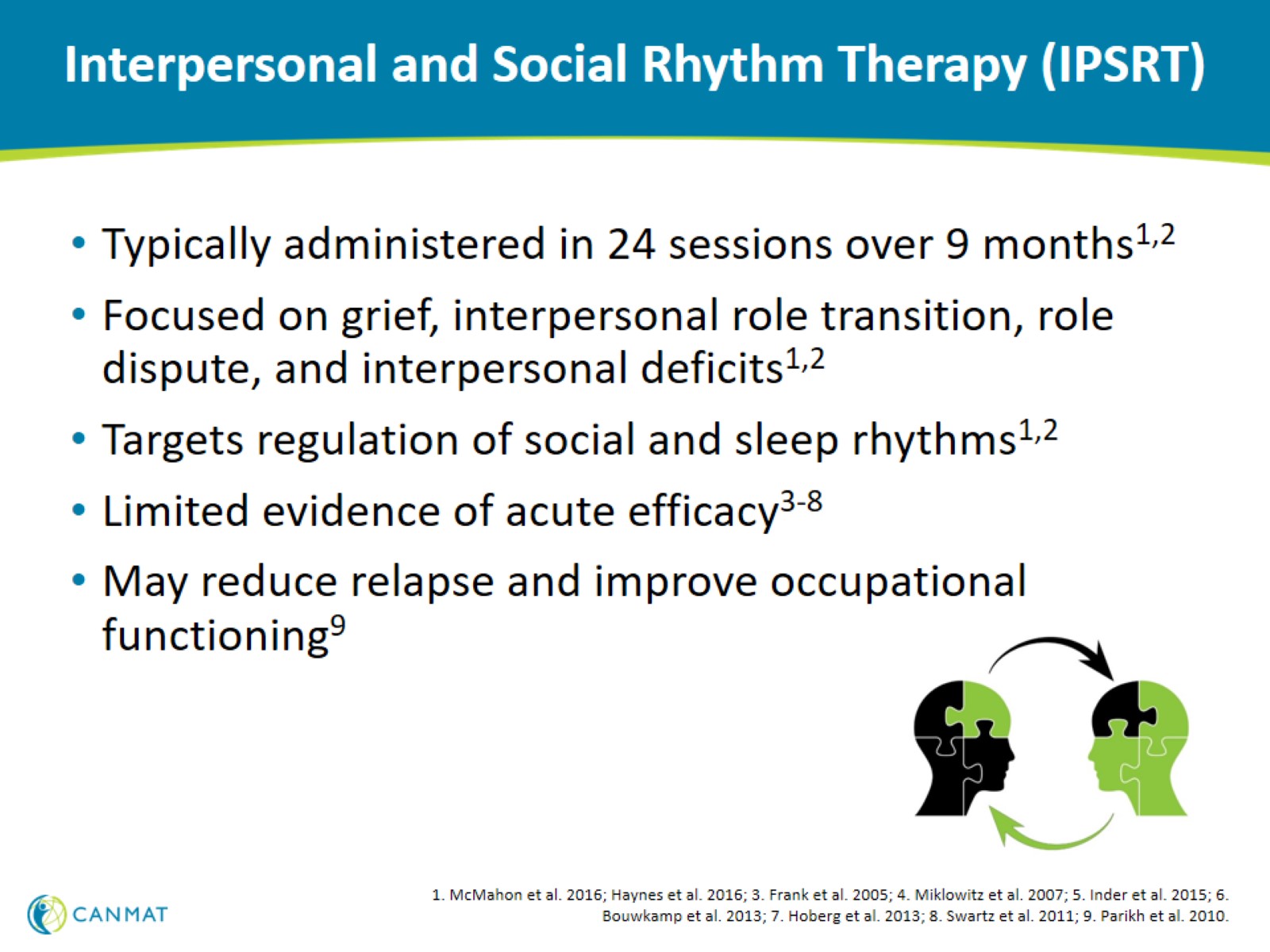 Interpersonal and Social Rhythm Therapy (IPSRT)
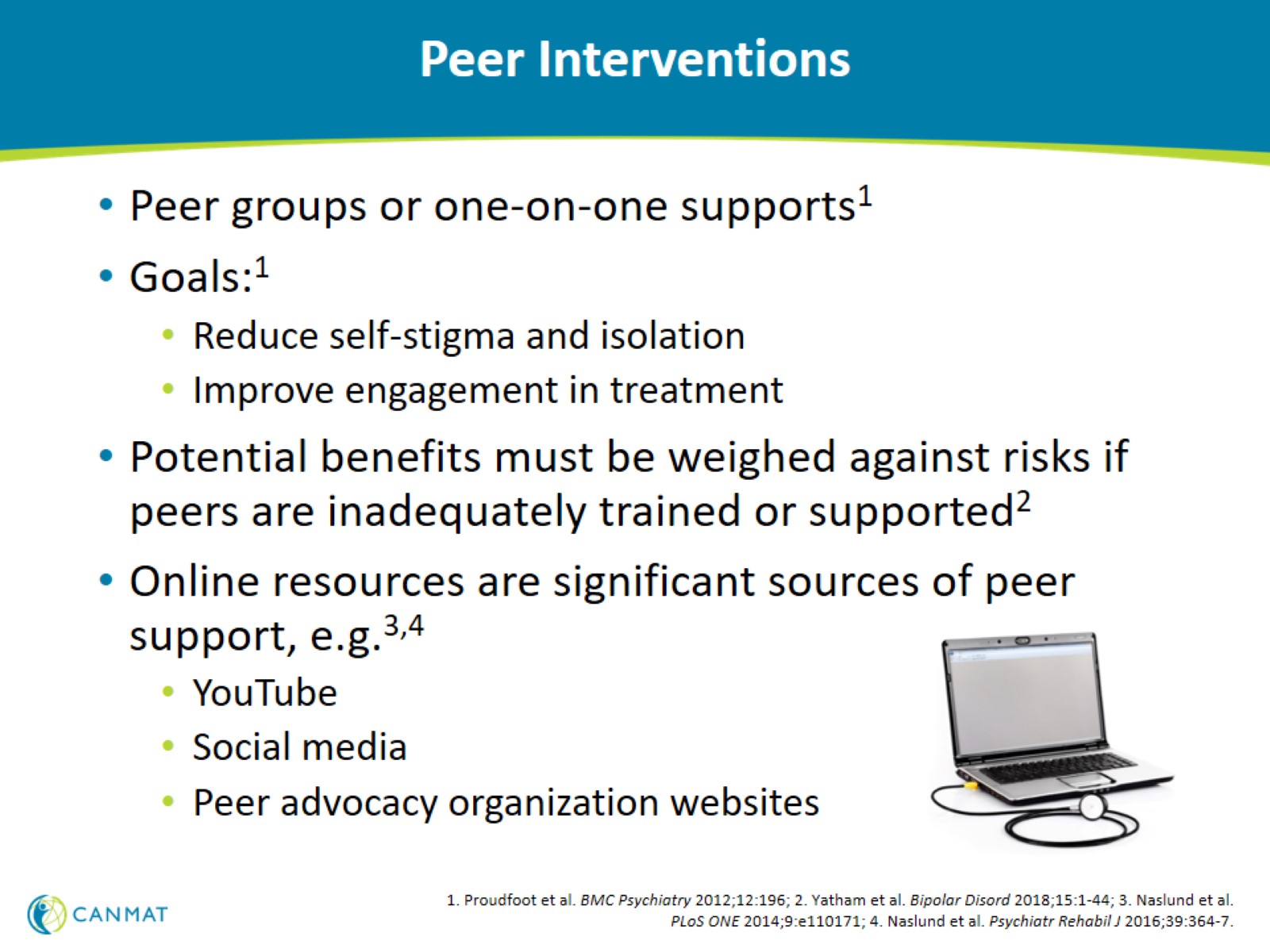 Peer Interventions
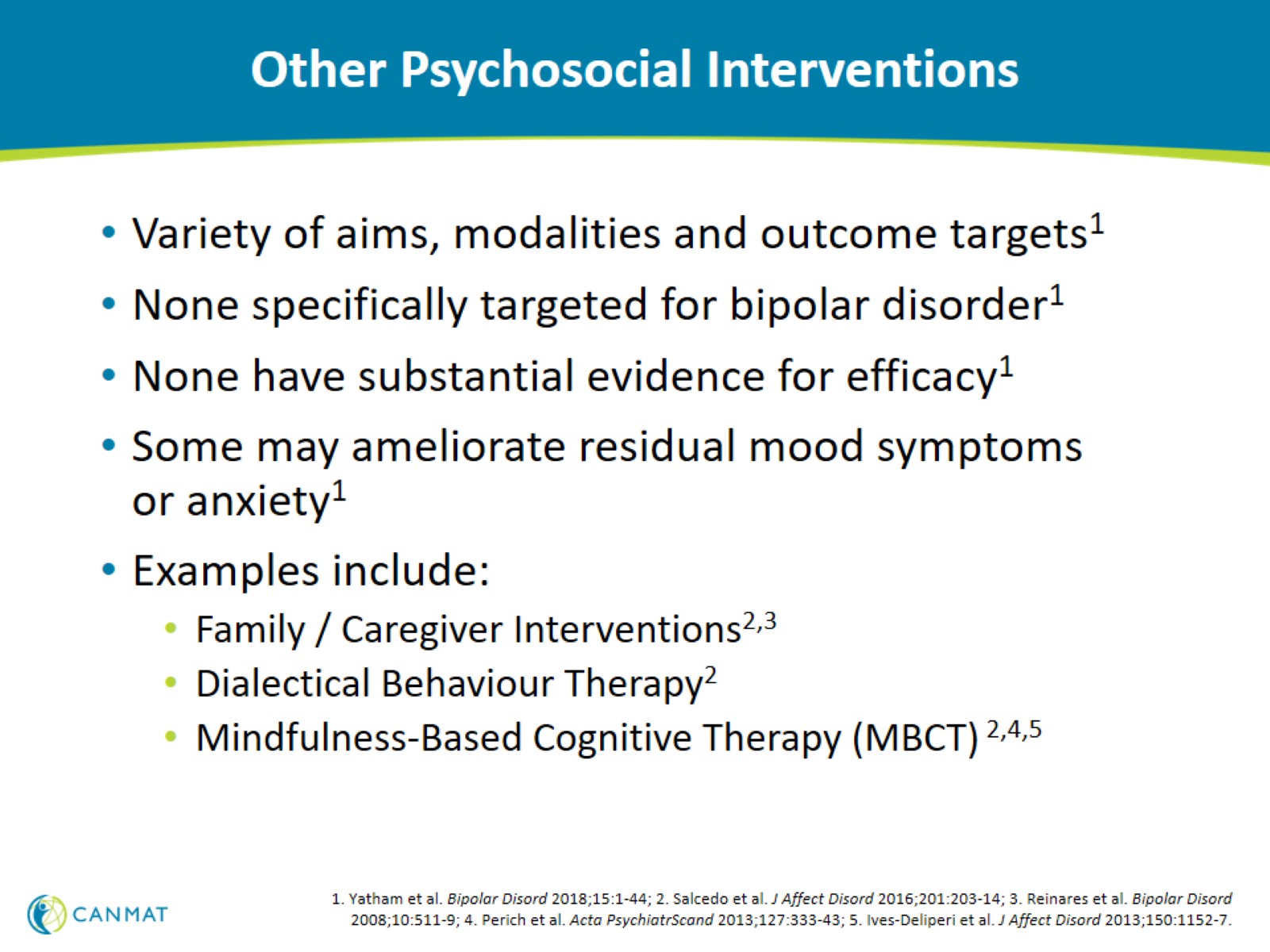 Other Psychosocial Interventions
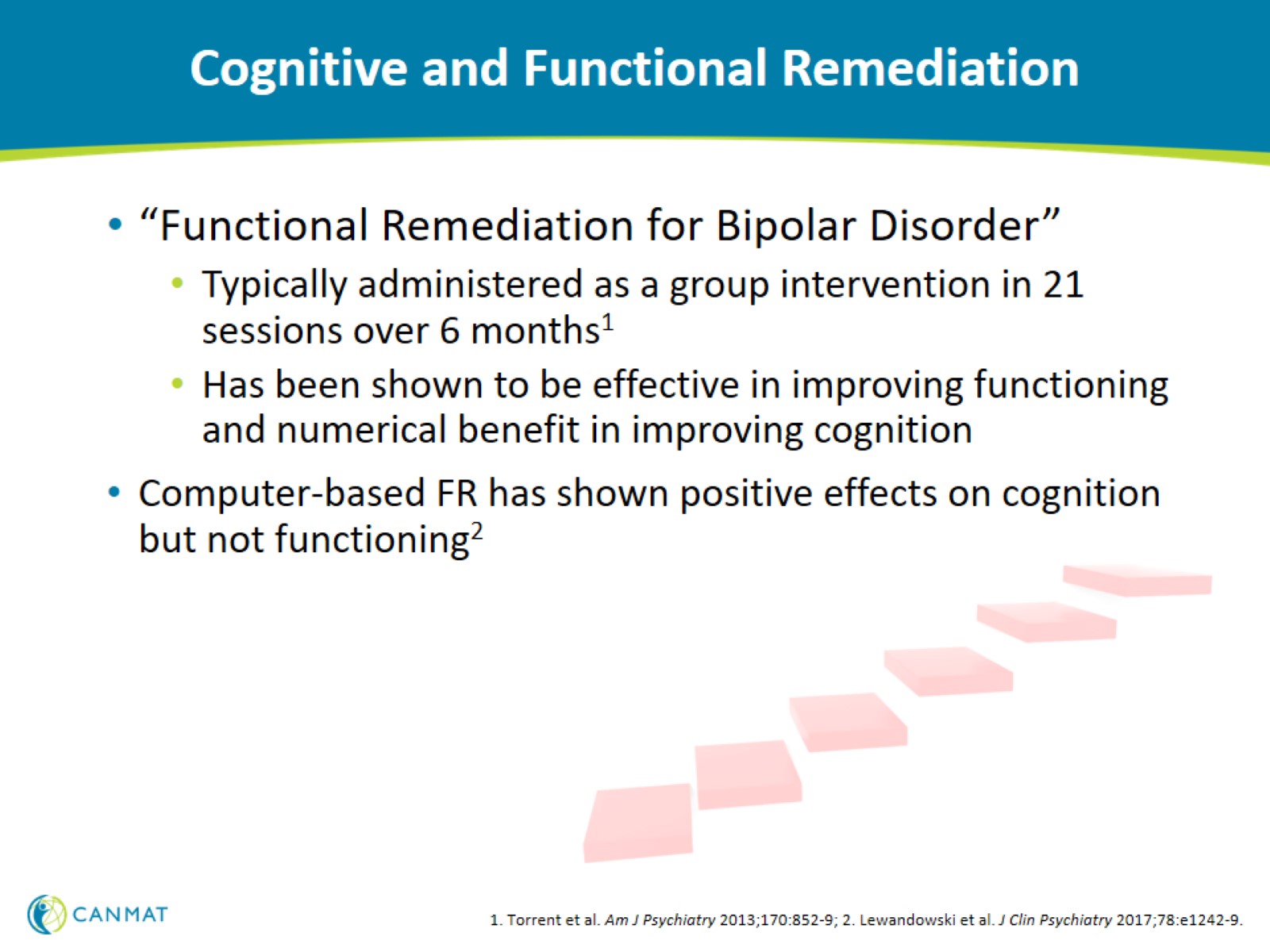 Cognitive and Functional Remediation
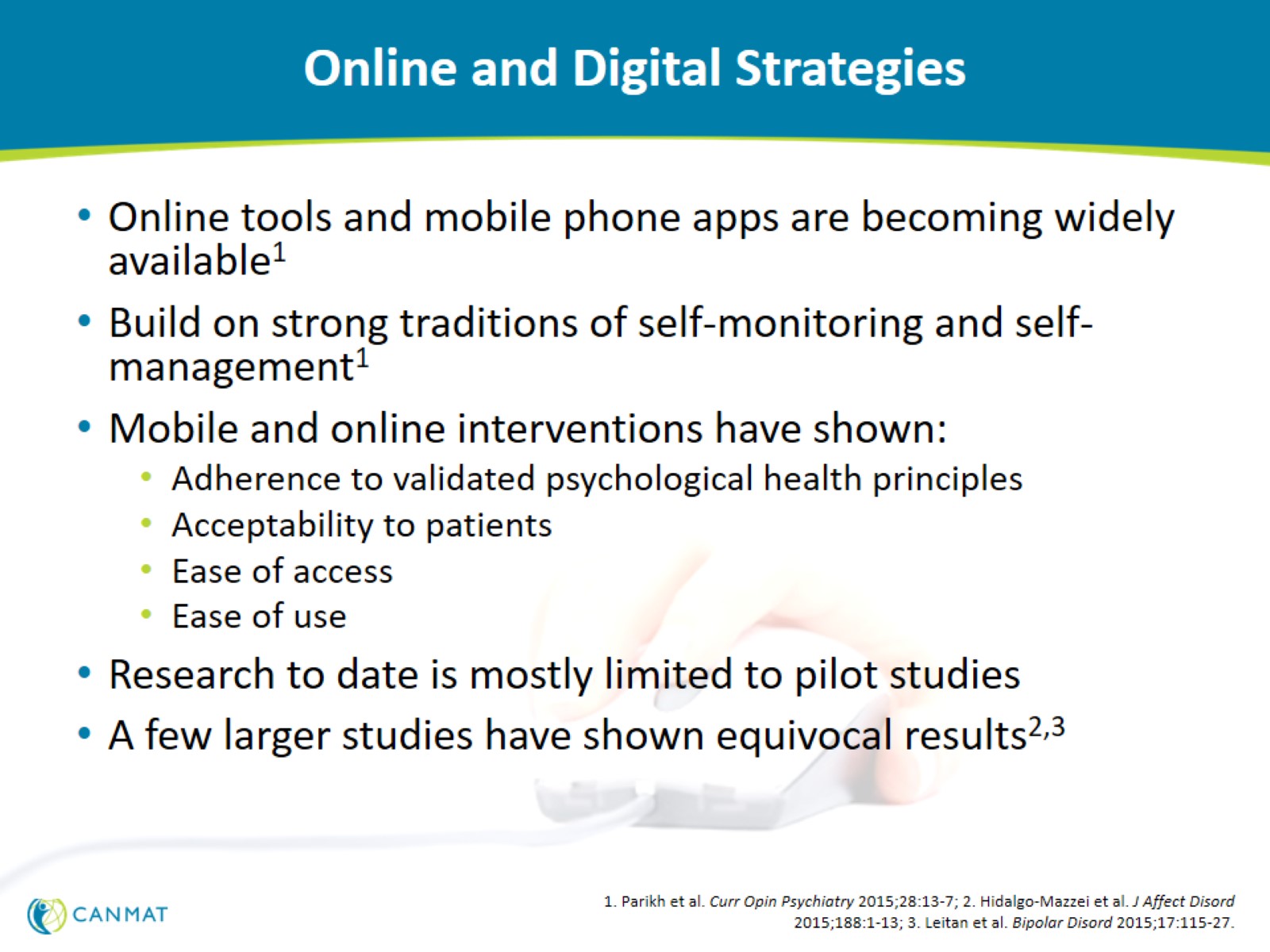 Online and Digital Strategies
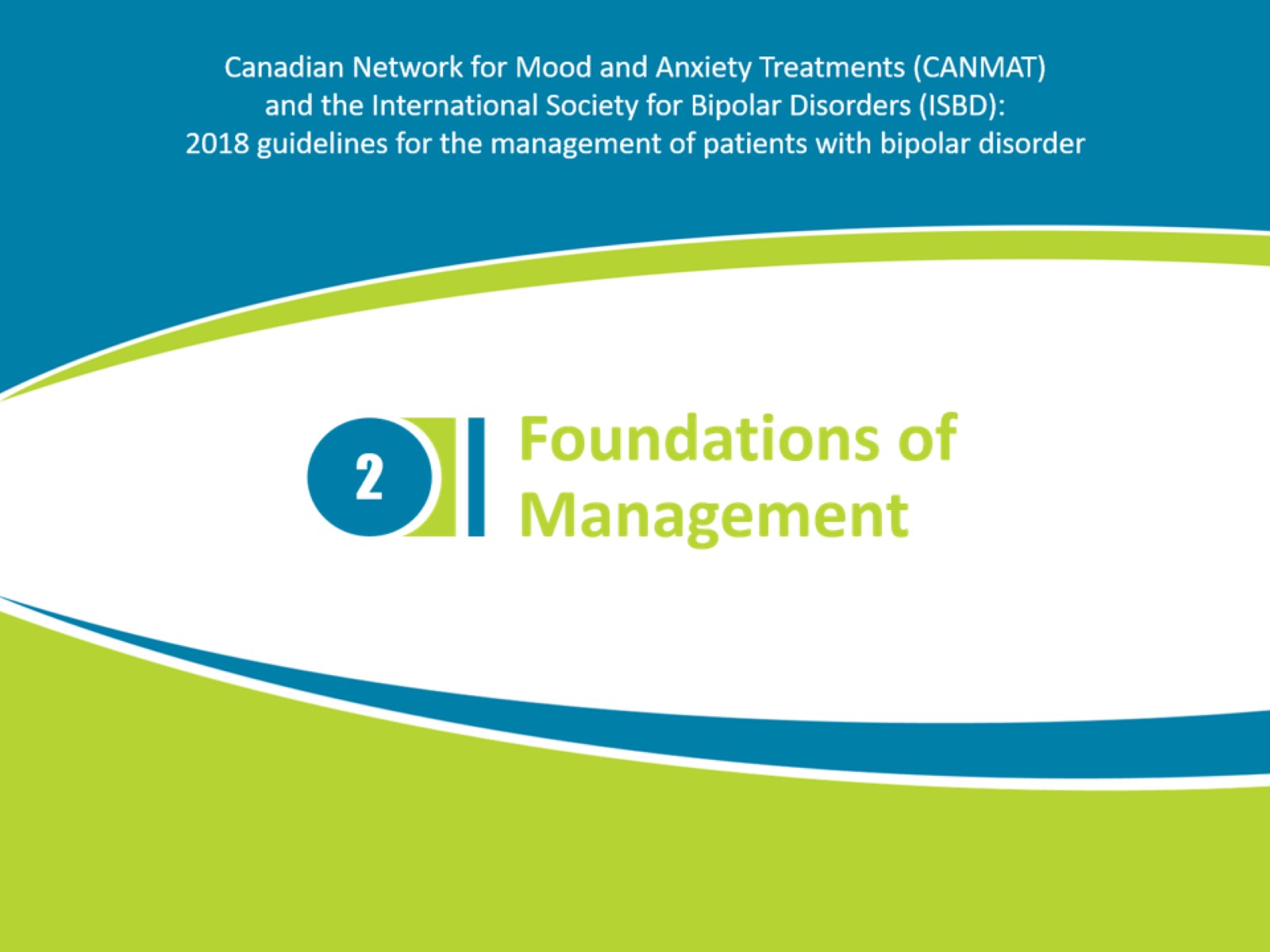